XUV and X-ray spectroscopy of phthalocyanines in the gas-phase
Gildas Goldsztejn

Institut des Sciences Moléculaires d’Orsay (ISMO)





SFP-MC14, July 5th 2023
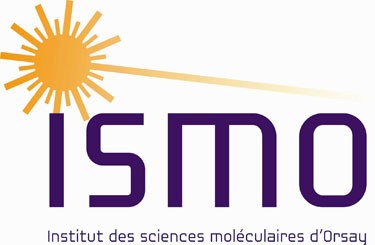 The ideal case: a diatomic molecule (HCl)
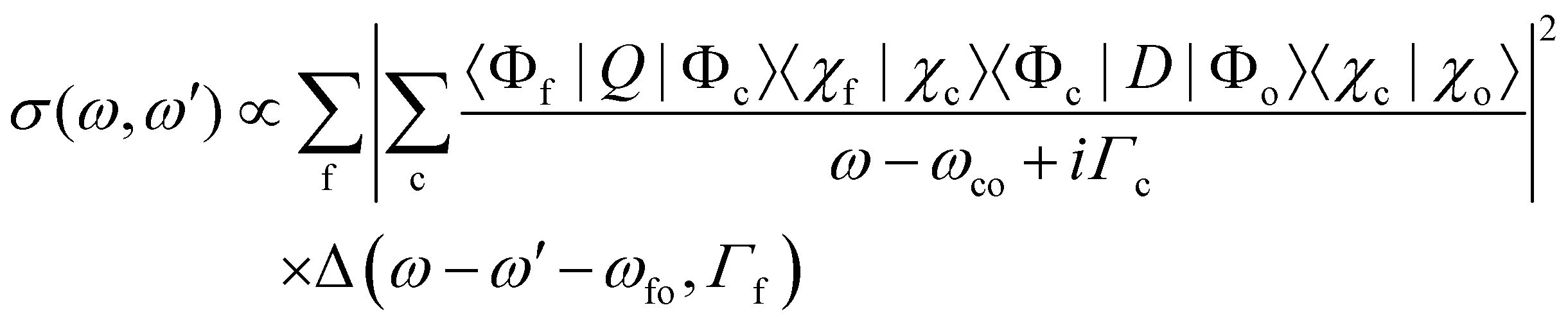 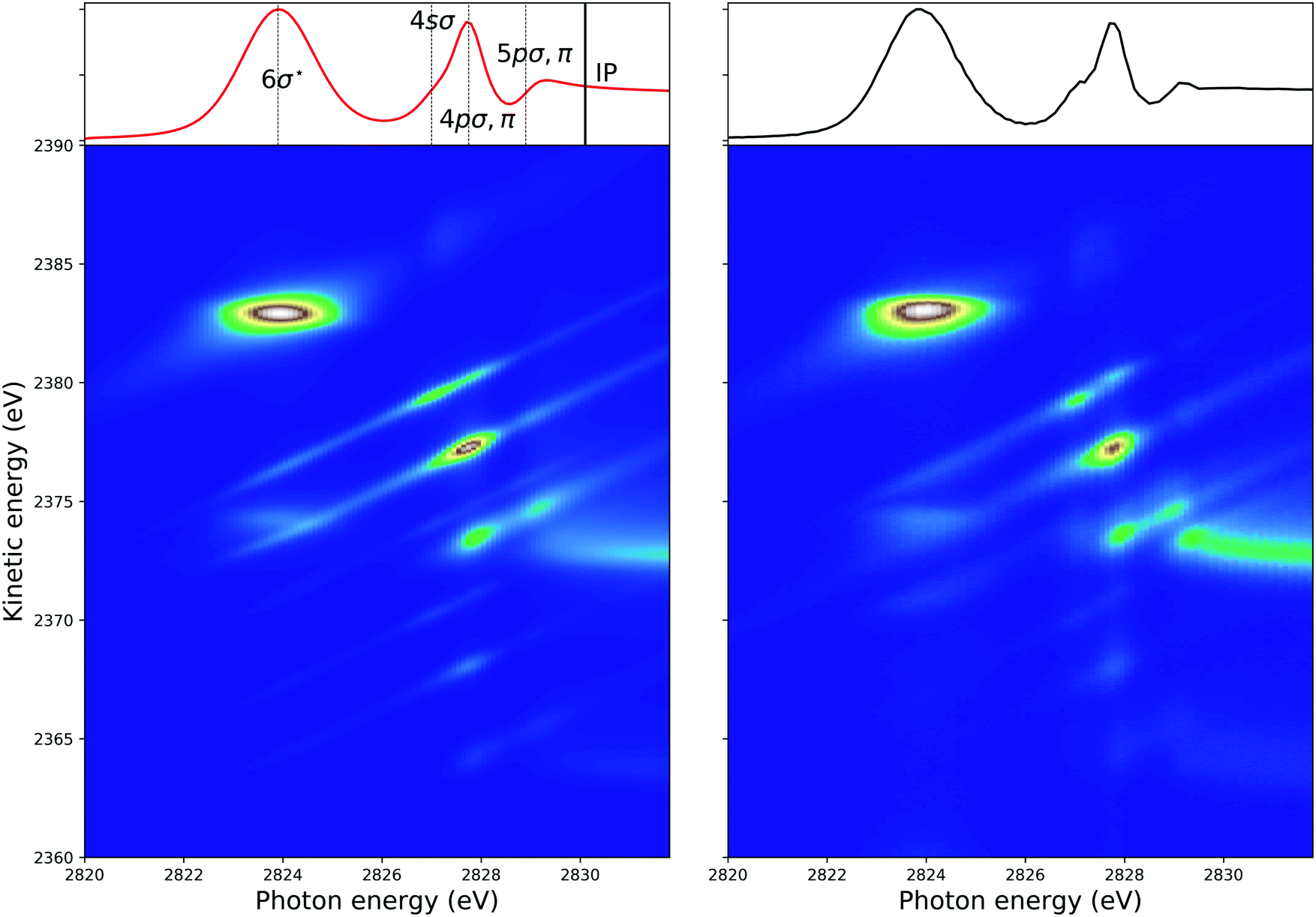 (Relatively) Simple equations 
can describe everything
G. Goldsztejn et al., PCCP, 2022, 24, 6590
SFP 2023: XUV and X-ray spectroscopy of phthalocyanines in the gas-phase
1/11
The ideal case: a diatomic molecule (HCl)
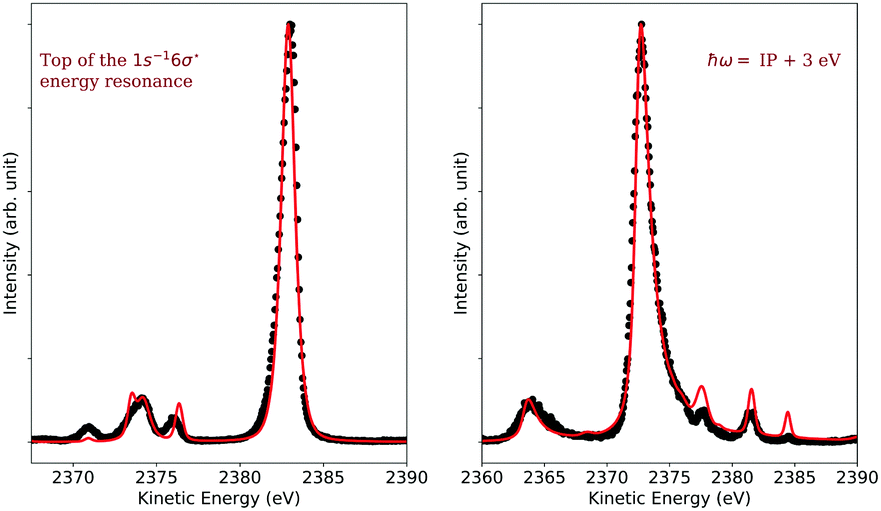 It can be used to simulate resonant and normal Auger spectra
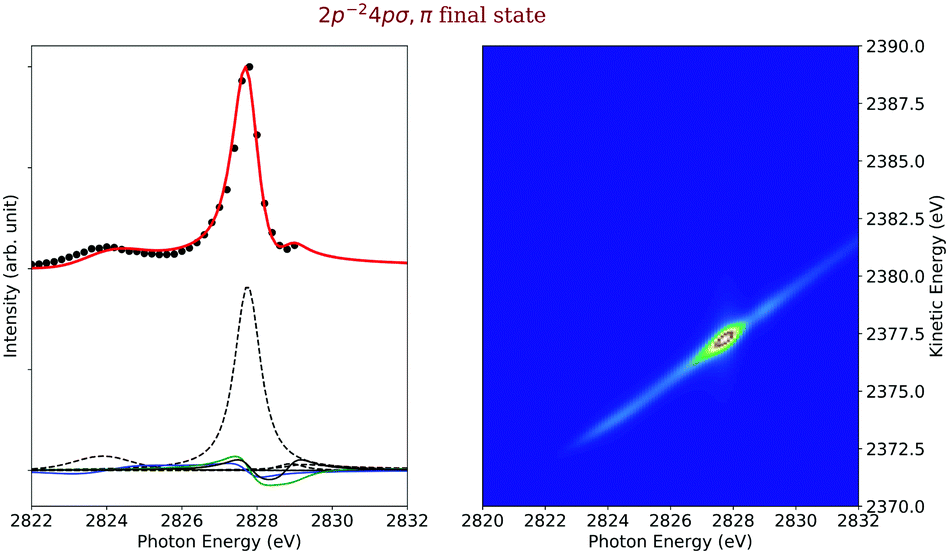 Or study a particular final electronic state and highlight (for instance) interferences between different intermediate states.
G. Goldsztejn et al., PCCP, 2022, 24, 6590
SFP 2023: XUV and X-ray spectroscopy of phthalocyanines in the gas-phase
2/11
How much can be transferred to complex molecular systems?
(Metallo-)phthalocyanines in the gas phase: a good benchmark molecule
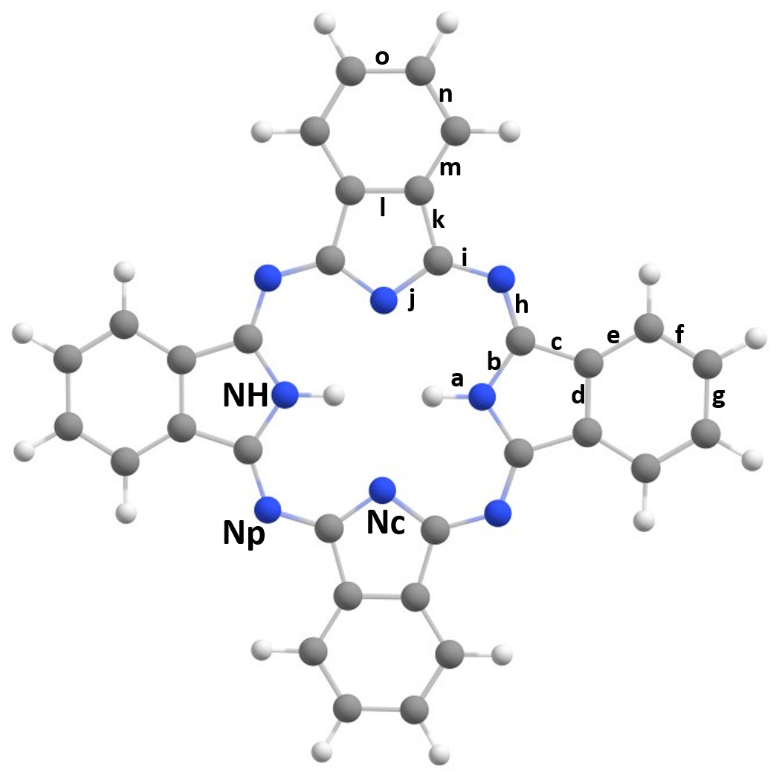 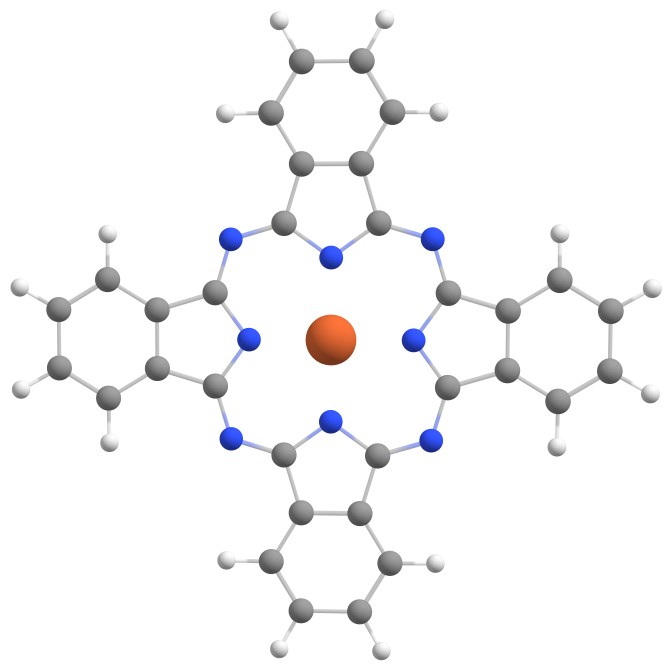 MPc
H2Pc
Nc
Np
Large molecule with a rich photophysics
Transition metal: strong interaction 3d(M)/π(L) 
Symmetry helps
SFP 2023: XUV and X-ray spectroscopy of phthalocyanines in the gas-phase
3/11
How much can be transferred to complex molecular systems?
(Metallo-)phthalocyanines in the gas phase: a good benchmark molecule
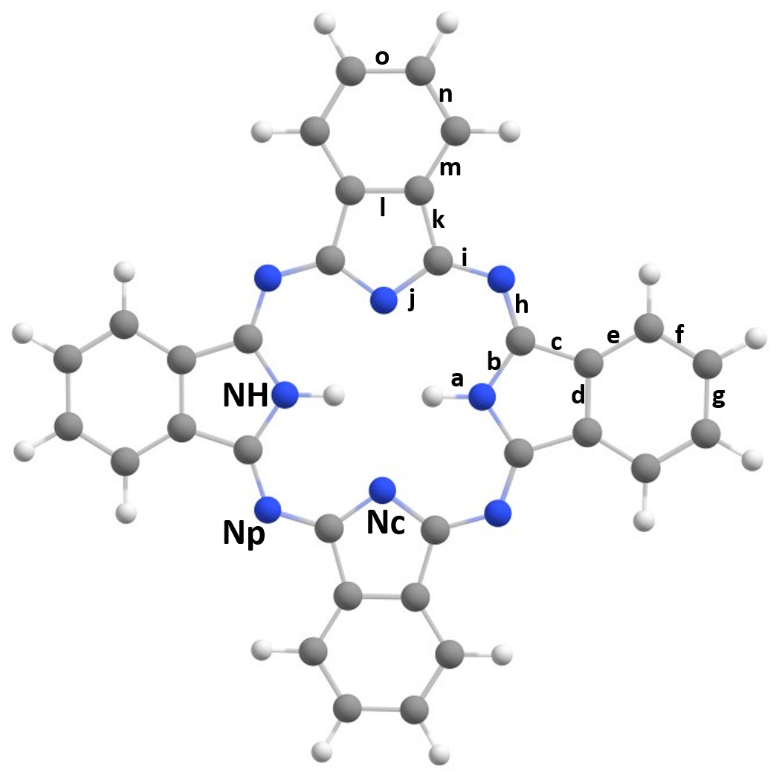 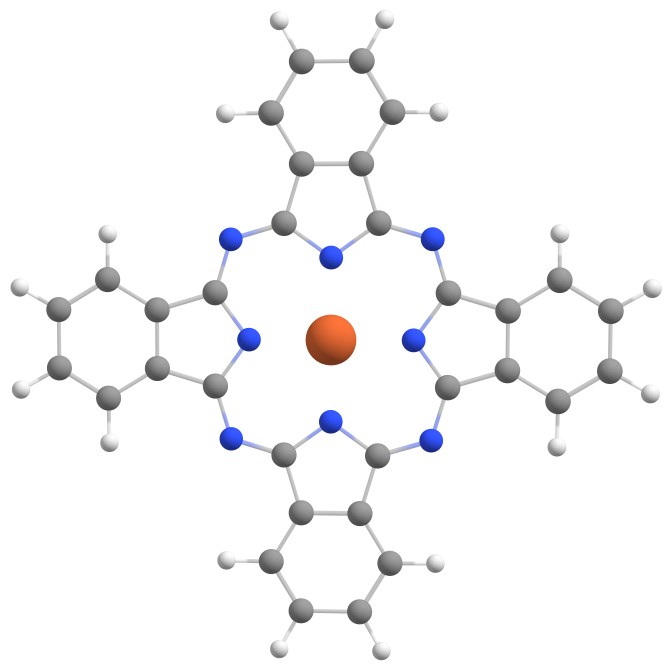 MPc
H2Pc
Nc
Np
Electron spectroscopy to:
Determine the electronic configuration within M
Resonant Auger spectroscopy as local probe of:
The chemical environment
The ultrafast electronic rearrangement
Large molecule with a rich photophysics
Transition metal: strong interaction 3d(M)/π(L) 
Symmetry helps
SFP 2023: XUV and X-ray spectroscopy of phthalocyanines in the gas-phase
3/11
How much can be transferred to complex molecular systems?
(Metallo-)phthalocyanines in the gas phase: a good benchmark molecule
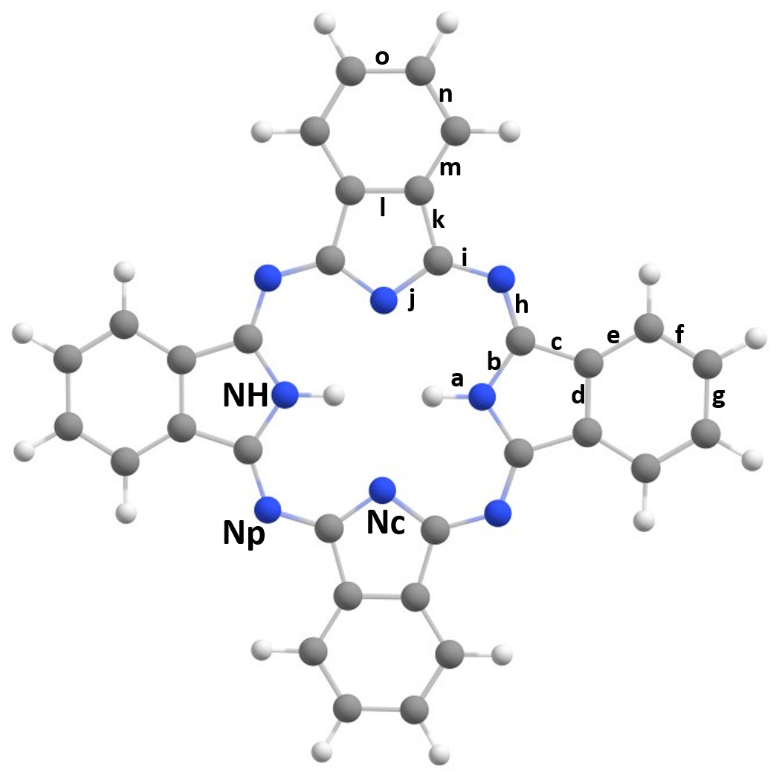 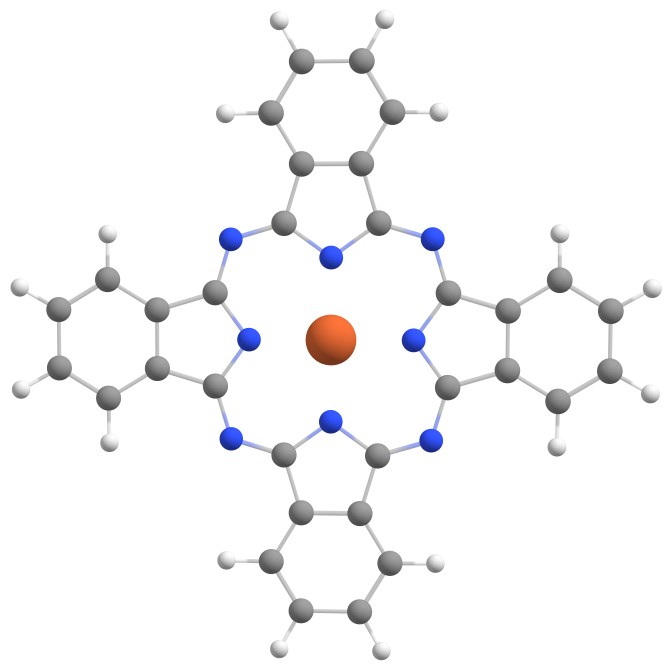 MPc
H2Pc
Nc
Np
Electron spectroscopy to:
Determine the electronic configuration within M
Resonant Auger spectroscopy as local probe of:
The chemical environment
The ultrafast electronic rearrangement
Large molecule with a rich photophysics
Transition metal: strong interaction 3d(M)/π(L) 
Symmetry helps
Experiments done at PLEIADES (SOLEIL): gives access to valence and core shells. In the gas phase with an oven we designed specifically for this beamline
SFP 2023: XUV and X-ray spectroscopy of phthalocyanines in the gas-phase
3/11
What do we need to determine the metal’s electronic configuration?
SFP 2023: XUV and X-ray spectroscopy of phthalocyanines in the gas-phase
4/11
What do we need to determine the metal’s electronic configuration?
Answer: a lot of spectra and (at least) two theoretical methods to simulate them
SFP 2023: XUV and X-ray spectroscopy of phthalocyanines in the gas-phase
4/11
What do we need to determine the metal’s electronic configuration?
Answer: a lot of spectra and (at least) two theoretical methods to simulate them
b1g (x2-y2)
Valence photoelectron spectra + DFT calculation
Pollutants
a1g (z2)
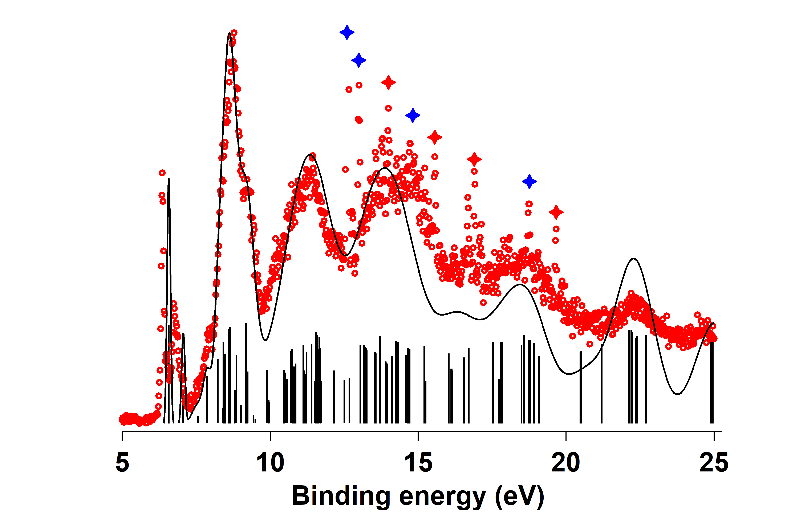 3Eg
eg (xz, yz)
b2g (xy)
J. Laurent, …, and G. Goldsztejn, Phys. Chem. Chem. Phys., 2022, 24, 2656
SFP 2023: XUV and X-ray spectroscopy of phthalocyanines in the gas-phase
4/11
What do we need to determine the metal’s electronic configuration?
Answer: a lot of spectra and (at least) two theoretical methods to simulate them
b1g (x2-y2)
Valence photoelectron spectra + DFT calculation
Pollutants
a1g (z2)
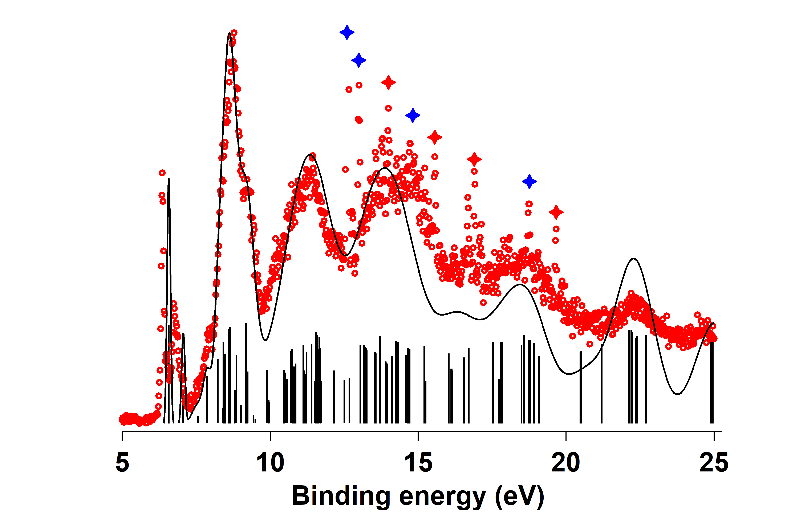 3Eg
eg (xz, yz)
Fe 2p absorption + Fe 3p photoelectron spectra + CTM calculations
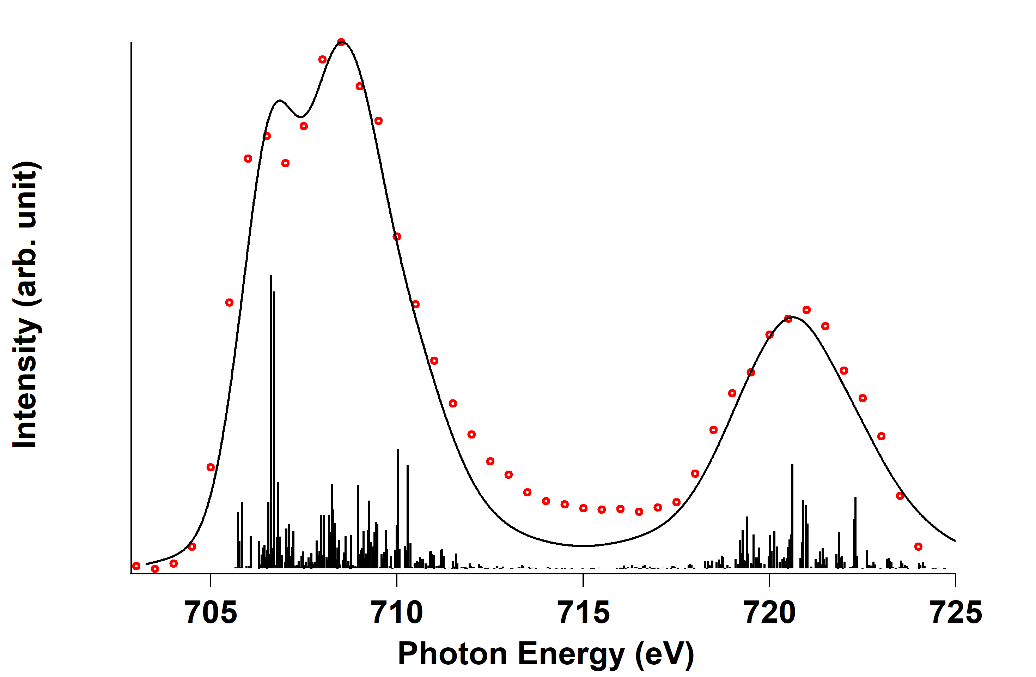 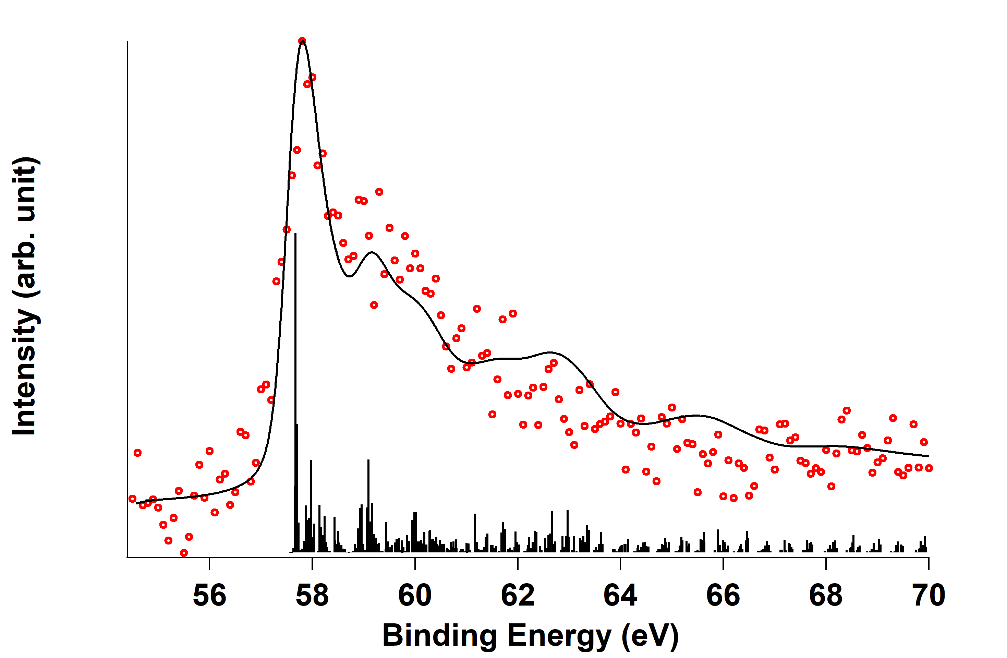 b2g (xy)
J. Laurent, …, and G. Goldsztejn, Phys. Chem. Chem. Phys., 2022, 24, 2656
SFP 2023: XUV and X-ray spectroscopy of phthalocyanines in the gas-phase
4/11
How sensitive are we to the chemical environment?
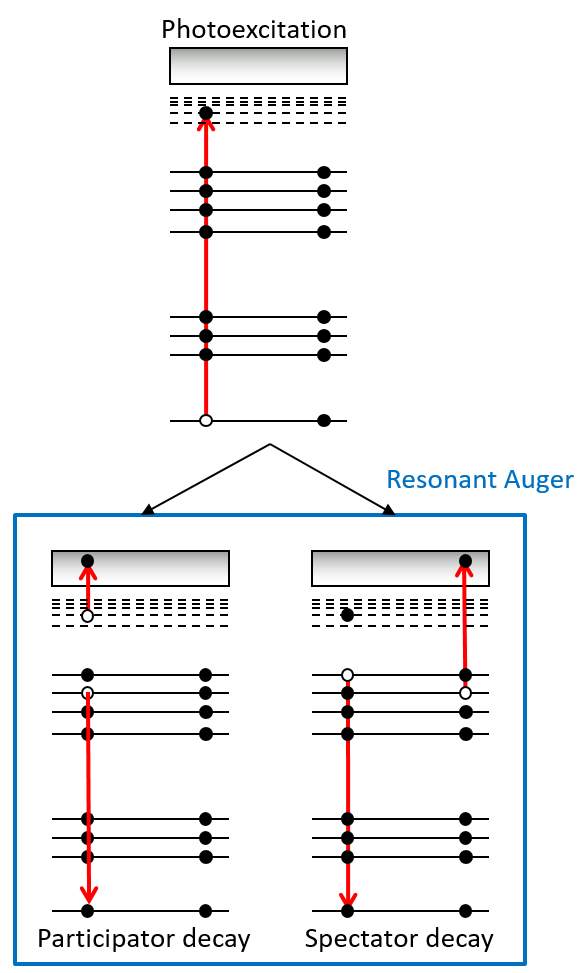 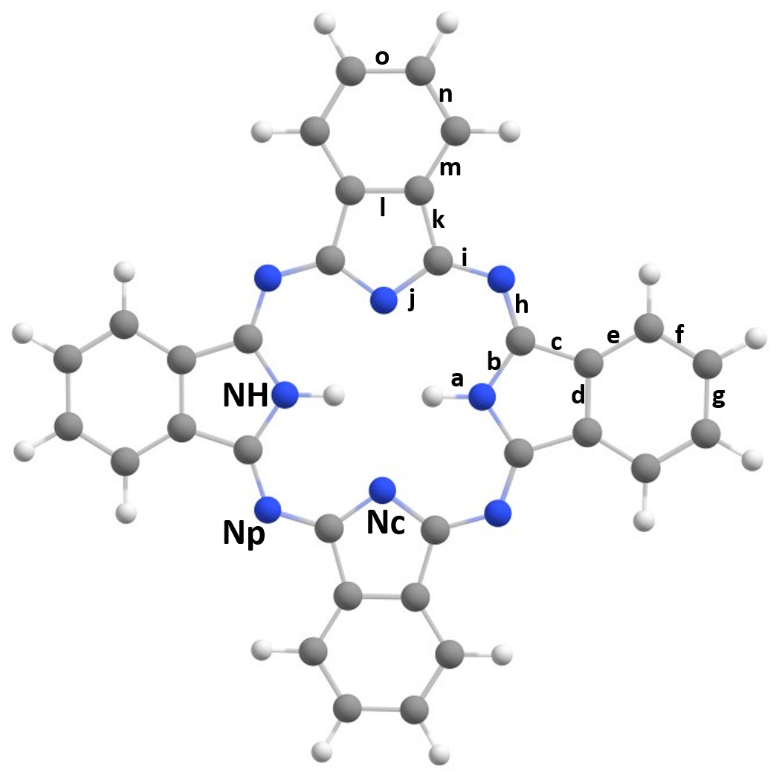 H2Pc
Resonant Auger spectroscopy:

Local character of the core-shell excitation
Sensitive to chemical environment because of valence holes
SFP 2023: XUV and X-ray spectroscopy of phthalocyanines in the gas-phase
5/11
How sensitive are we to the chemical environment?
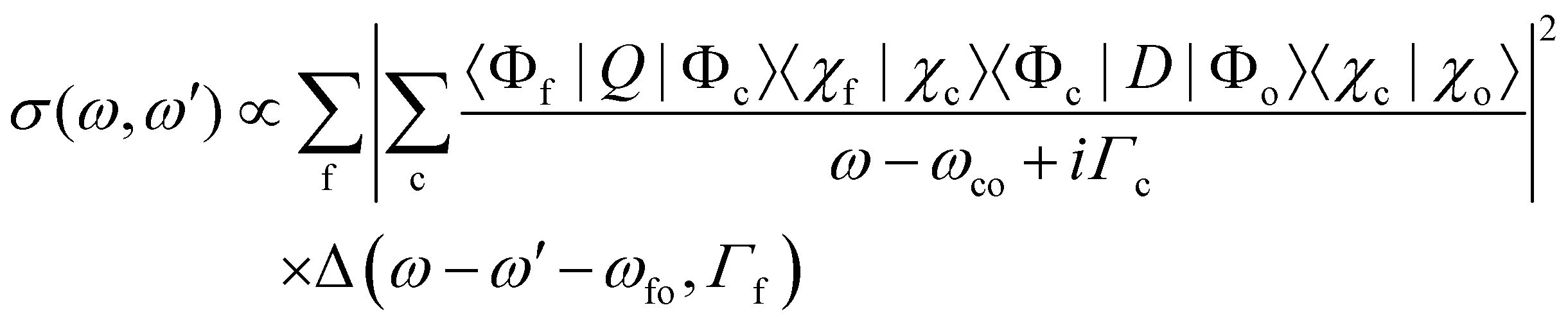 Same formula, but… few approximations later
SFP 2023: XUV and X-ray spectroscopy of phthalocyanines in the gas-phase
6/11
How sensitive are we to the chemical environment?
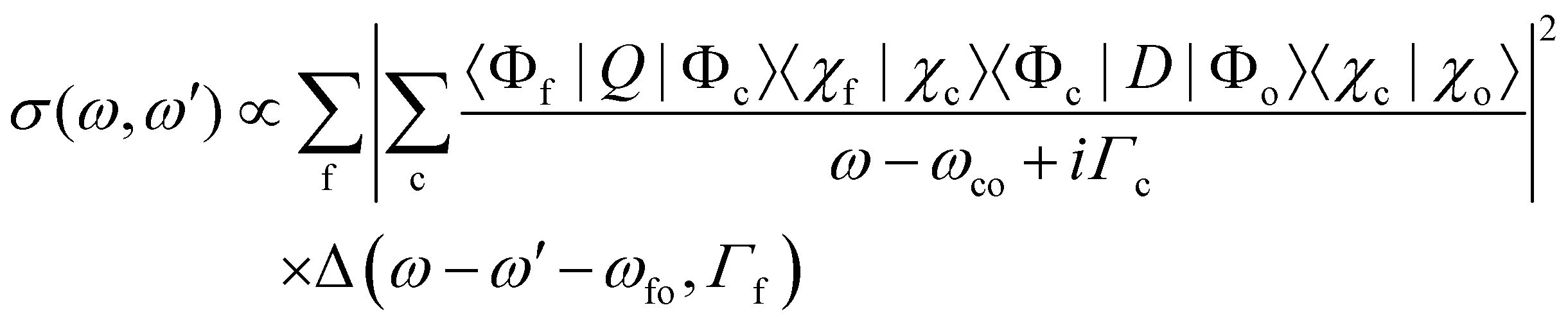 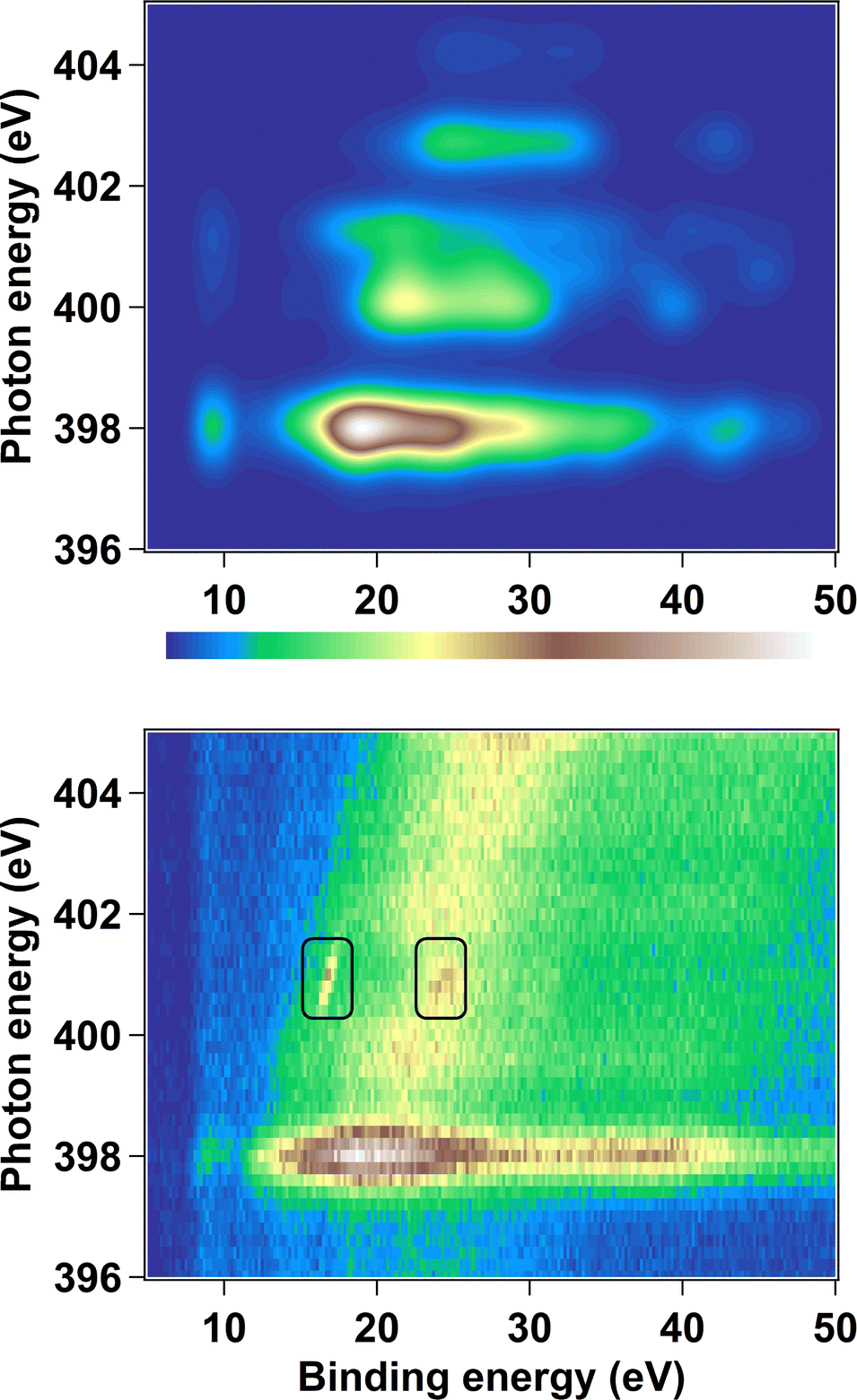 Same formula, but… few approximations later
2D-map: x-axis = binding energy; y-axis = incident energy
C.E.V de Moura, …, and G. Goldsztejn, Phys. Chem. Chem. Phys., 2023, 25, 15555
SFP 2023: XUV and X-ray spectroscopy of phthalocyanines in the gas-phase
6/11
How sensitive are we to the chemical environment?
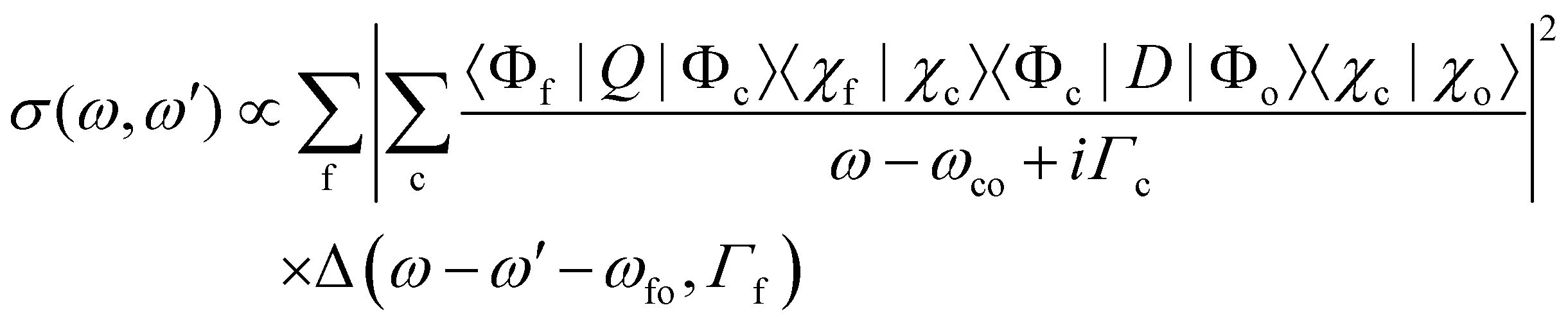 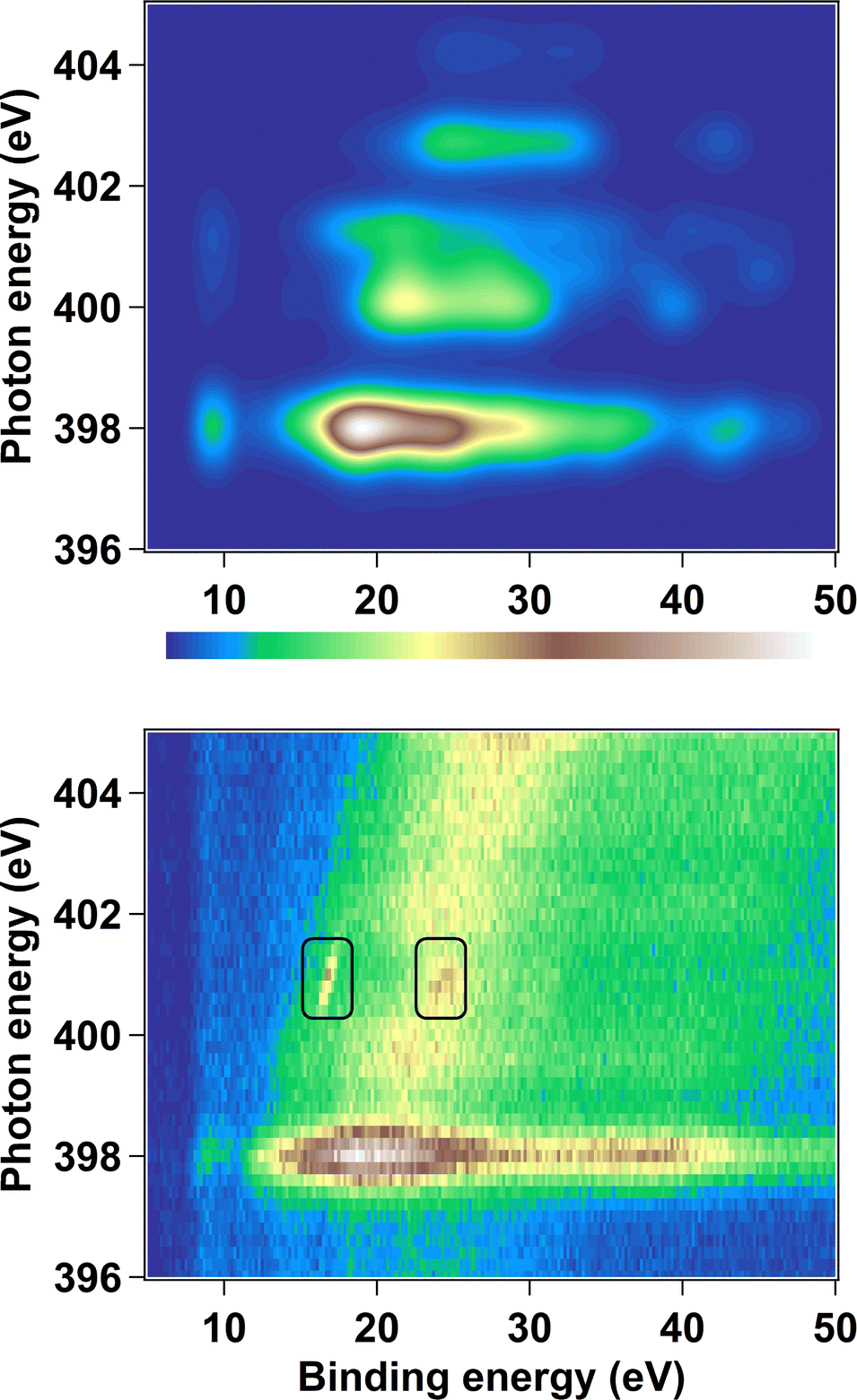 Same formula, but… few approximations later
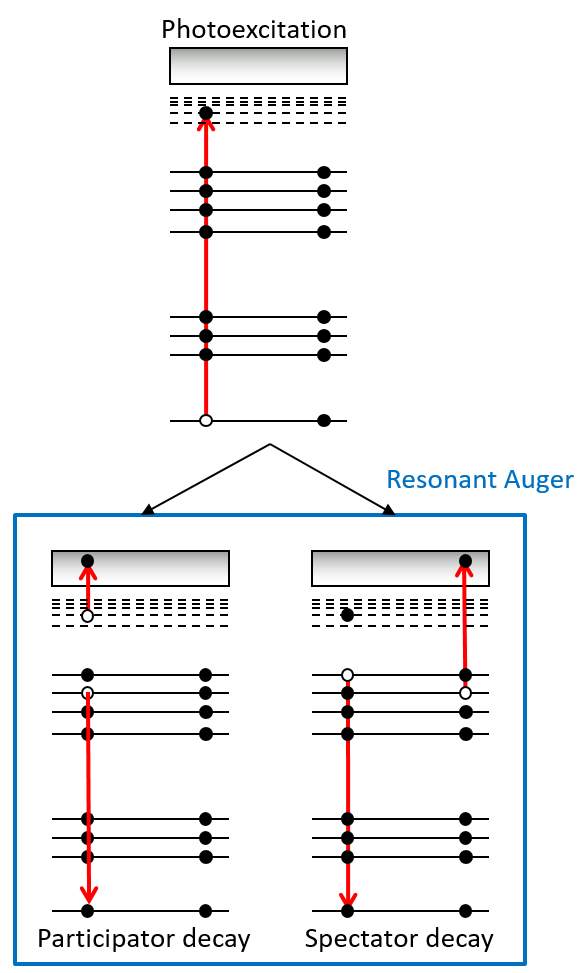 2D-map: x-axis = binding energy; y-axis = incident energy

Vertical lines = participator Auger decay at fixed binding energies
C.E.V de Moura, …, and G. Goldsztejn, Phys. Chem. Chem. Phys., 2023, 25, 15555
SFP 2023: XUV and X-ray spectroscopy of phthalocyanines in the gas-phase
6/11
How sensitive are we to the chemical environment?
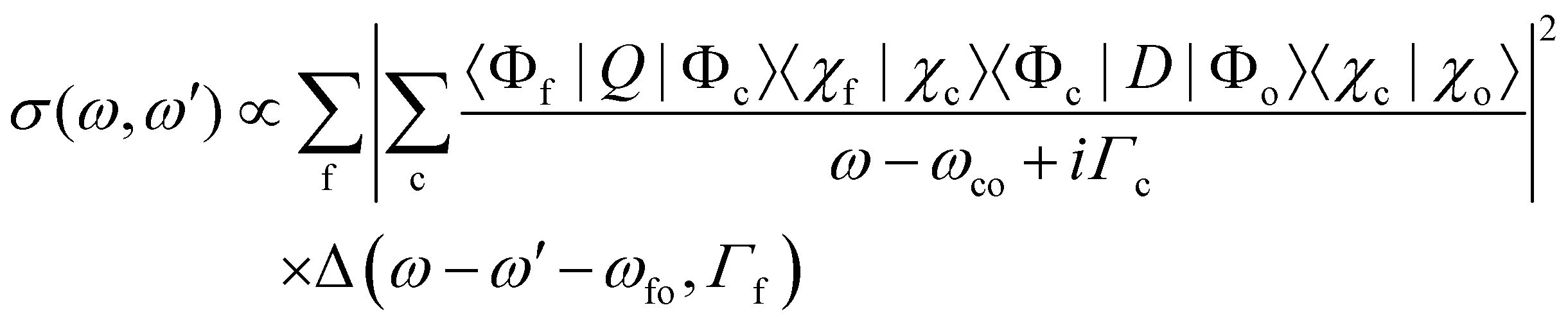 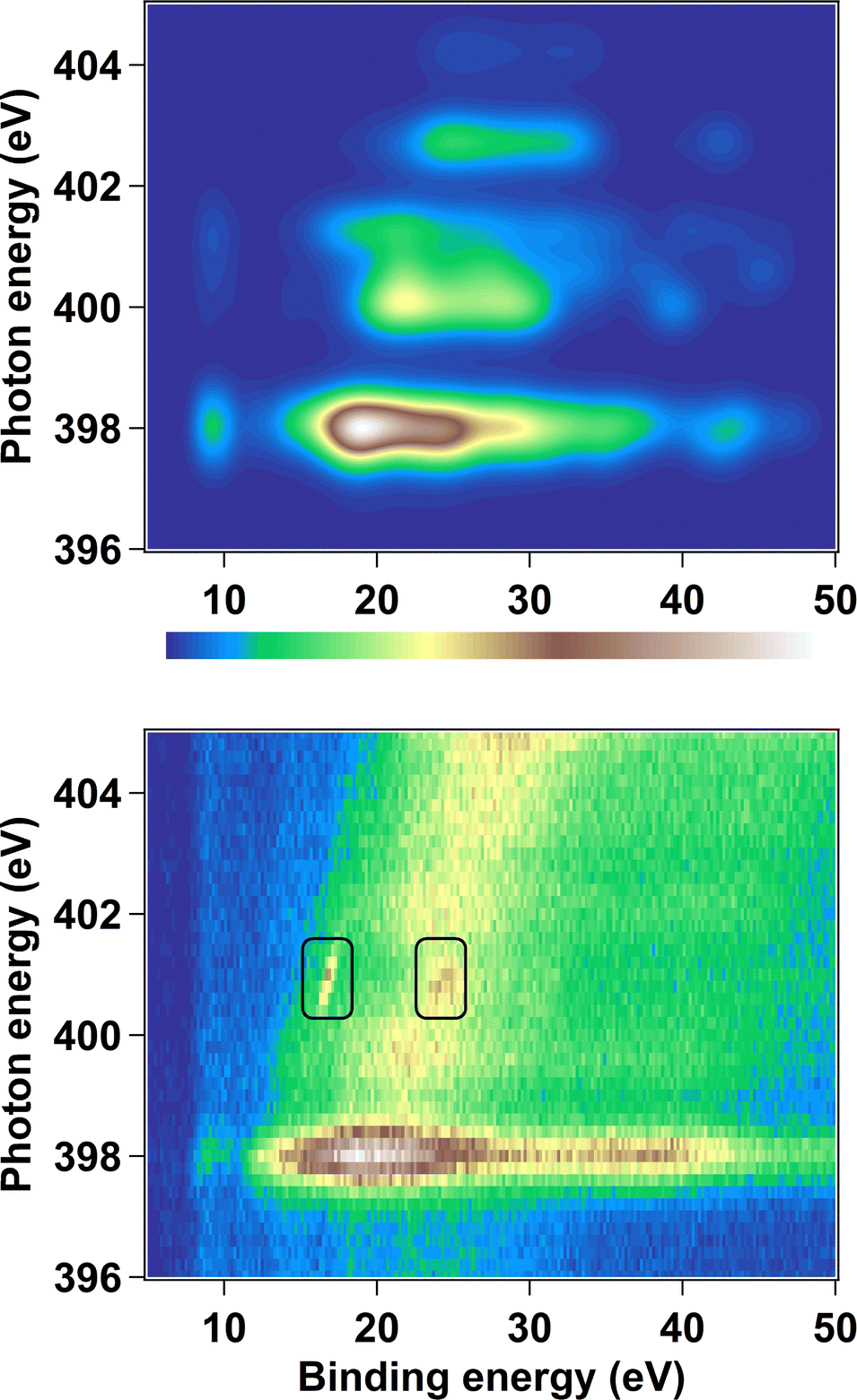 Same formula, but… few approximations later
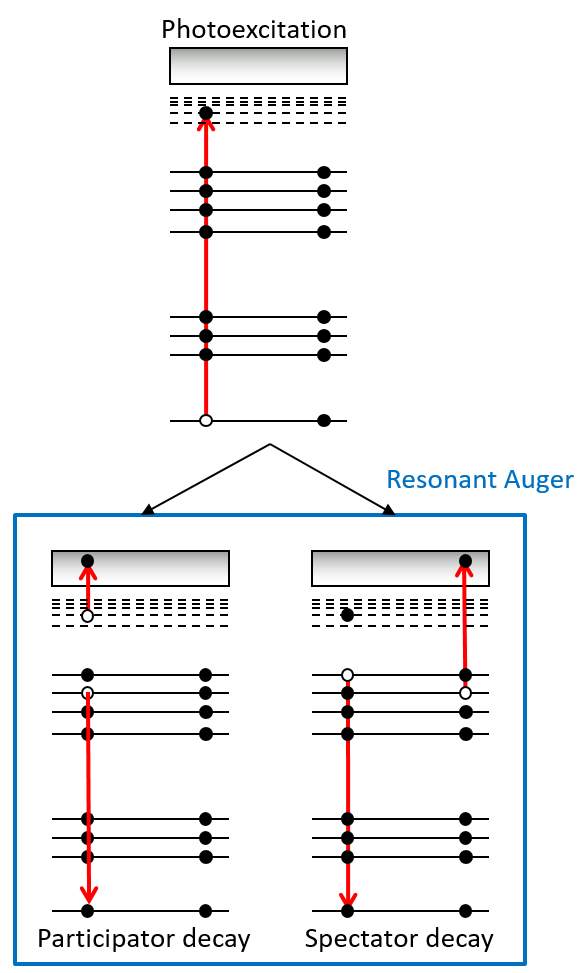 2D-map: x-axis = binding energy; y-axis = incident energy

Vertical lines = participator Auger decay at fixed binding energies

Diagonal lines = spectator Auger decay
C.E.V de Moura, …, and G. Goldsztejn, Phys. Chem. Chem. Phys., 2023, 25, 15555
SFP 2023: XUV and X-ray spectroscopy of phthalocyanines in the gas-phase
6/11
How sensitive are we to the chemical environment?
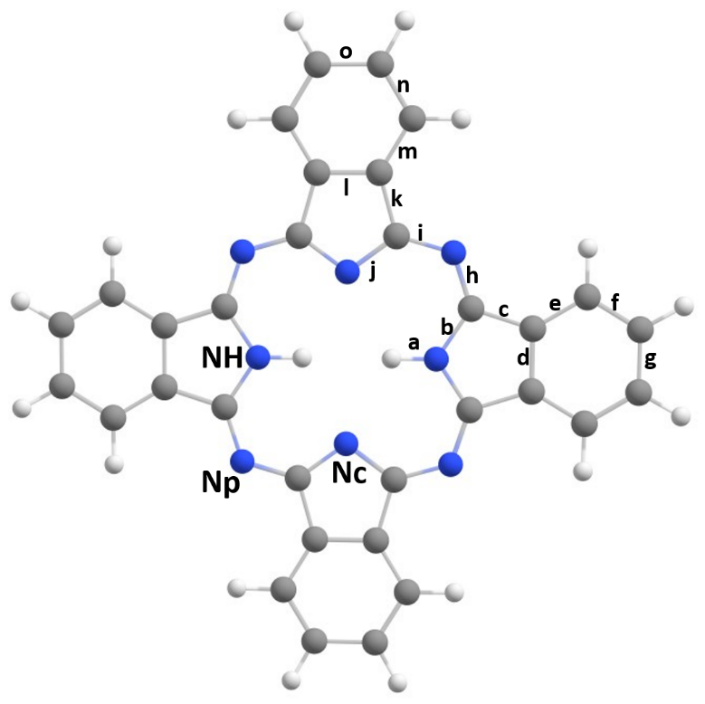 Resonant Auger spectroscopy more sensitive than absorption spectroscopy, but…
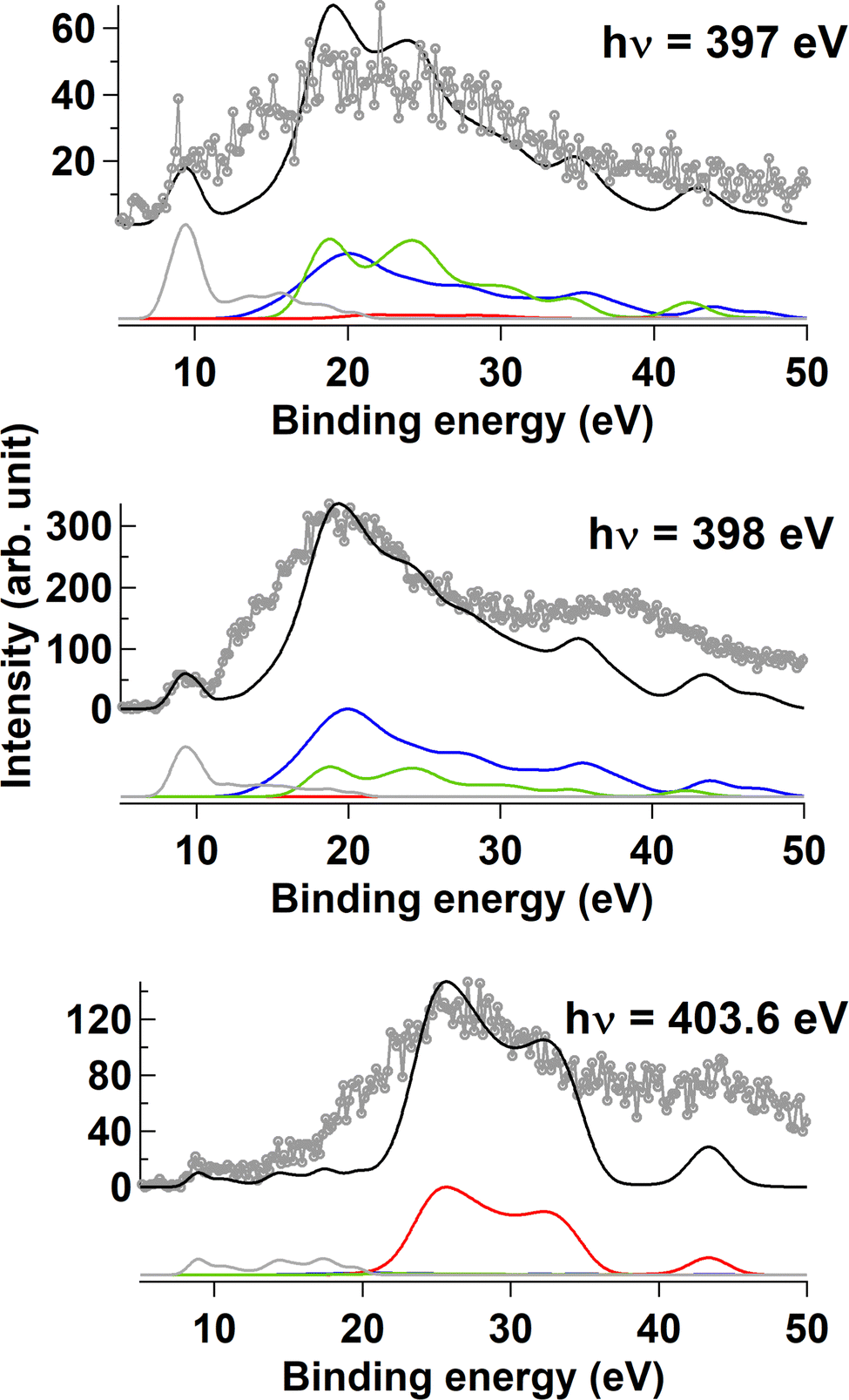 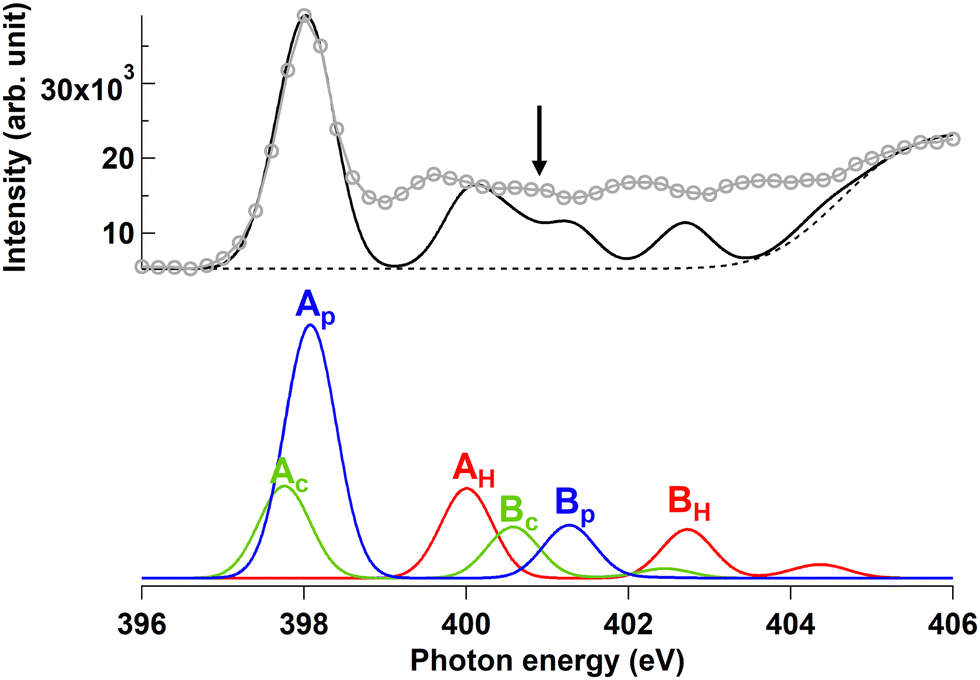 C.E.V de Moura, …, and G. Goldsztejn, Phys. Chem. Chem. Phys., 2023, 25, 15555
SFP 2023: XUV and X-ray spectroscopy of phthalocyanines in the gas-phase
7/11
How sensitive are we to the chemical environment?
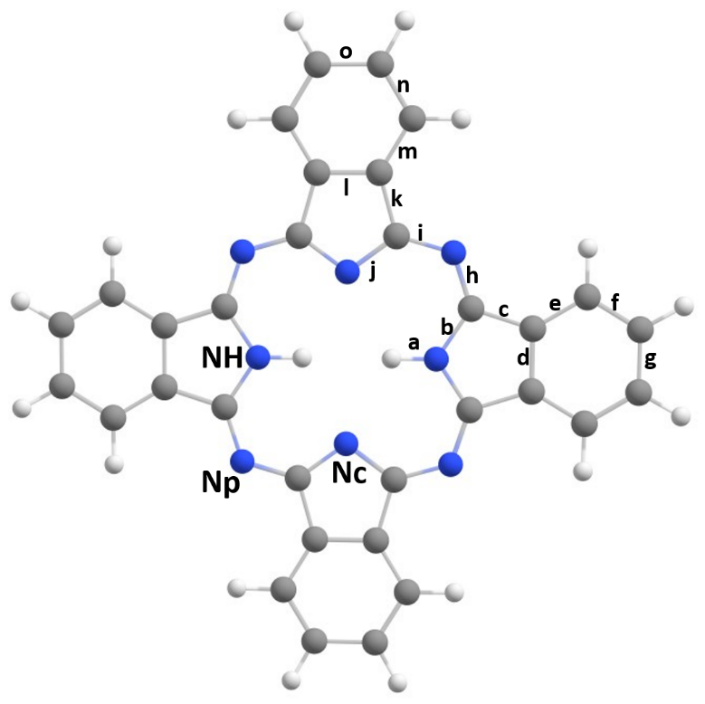 Resonant Auger spectroscopy more sensitive than absorption spectroscopy, but…
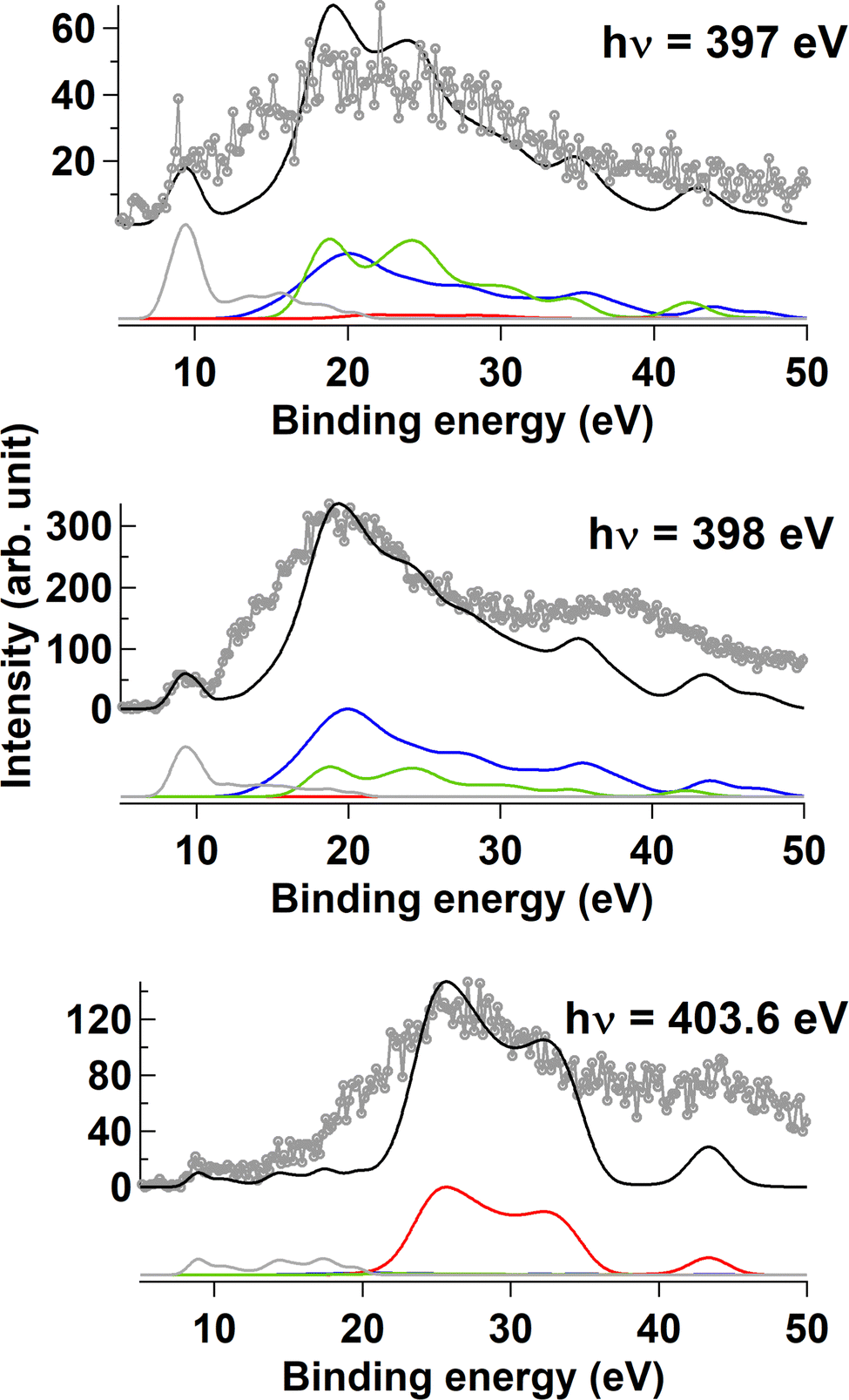 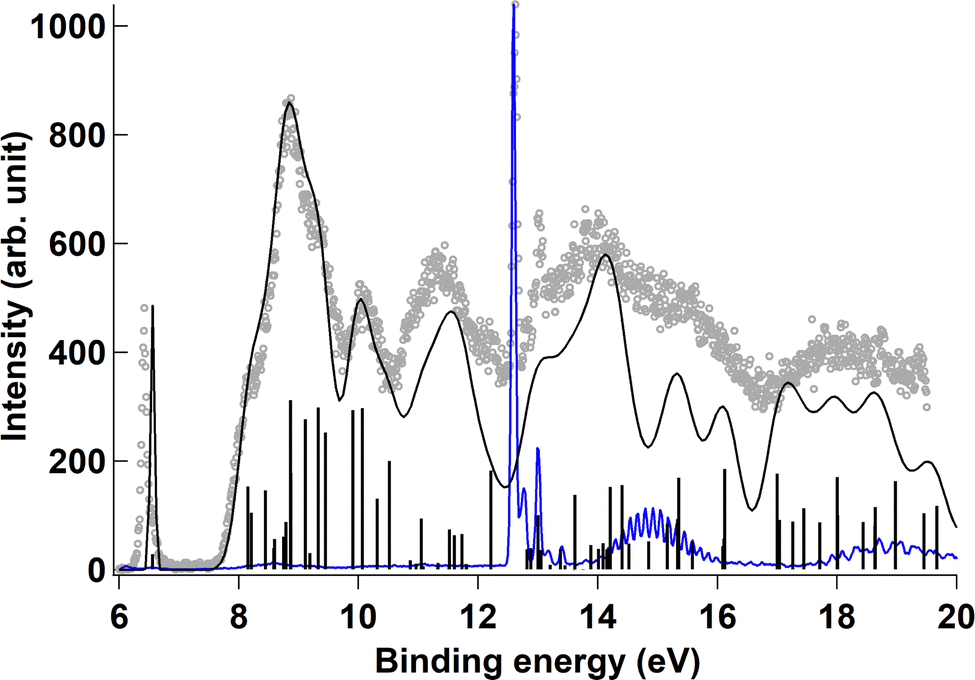 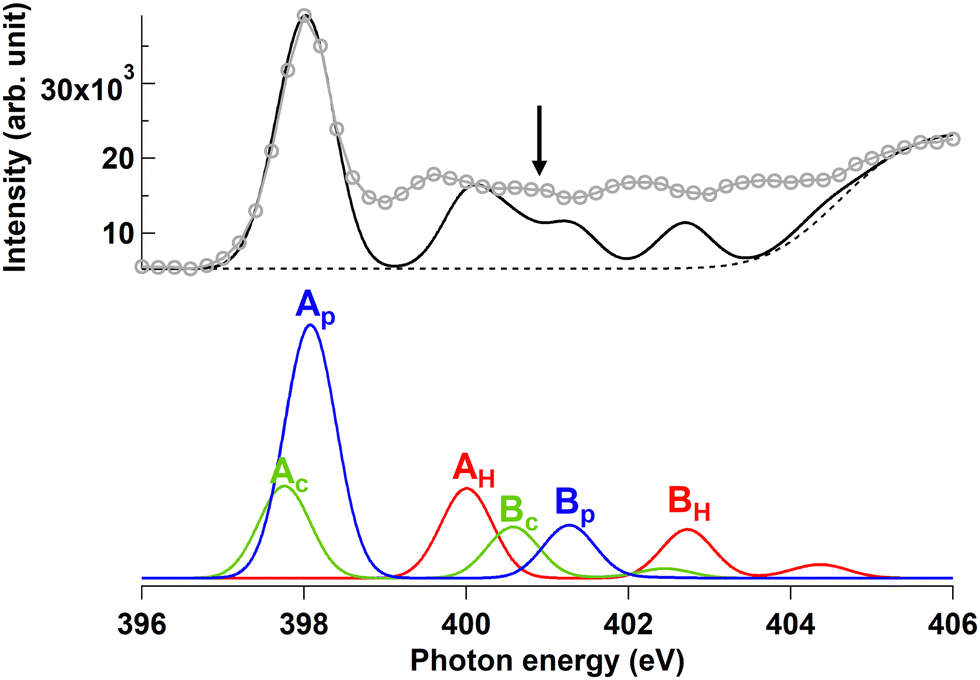 … valence spectroscopy helped us interpret the resonant Auger spectra
C.E.V de Moura, …, and G. Goldsztejn, Phys. Chem. Chem. Phys., 2023, 25, 15555
SFP 2023: XUV and X-ray spectroscopy of phthalocyanines in the gas-phase
7/11
Can we probe localized ultrafast electronic processes?
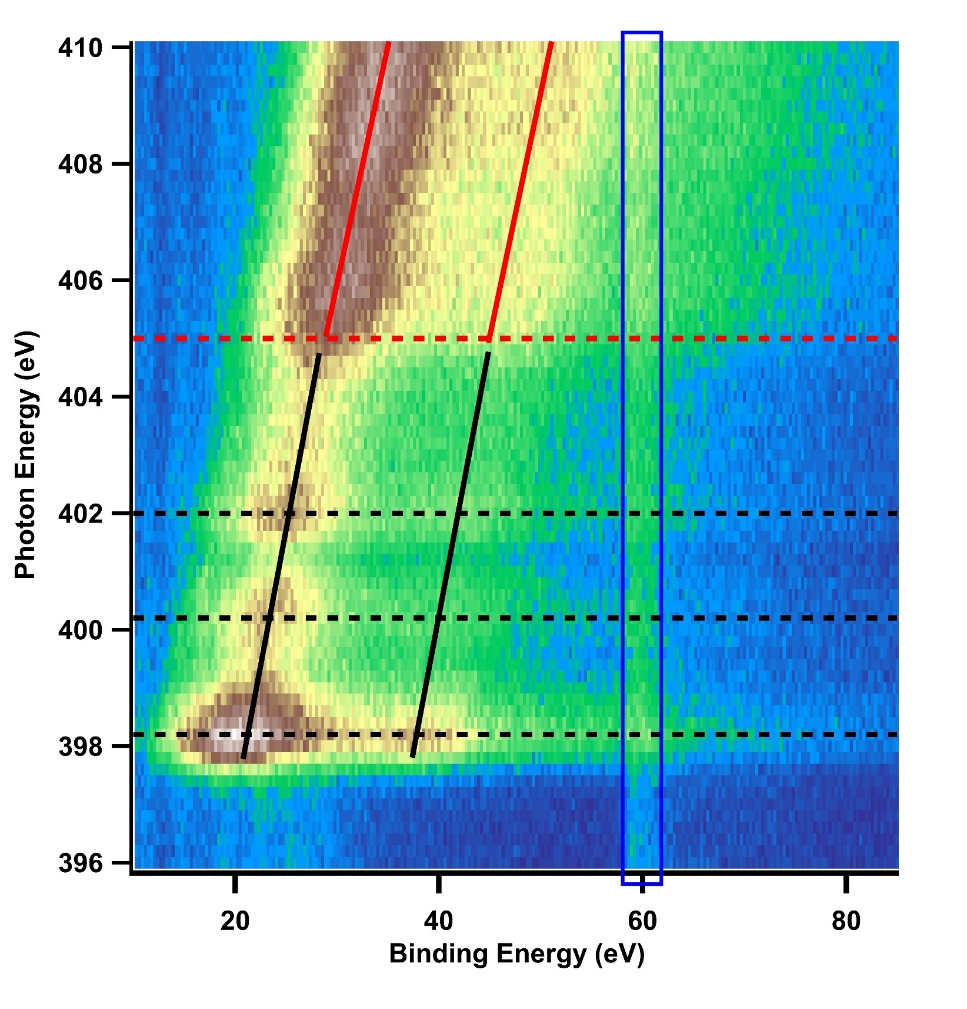 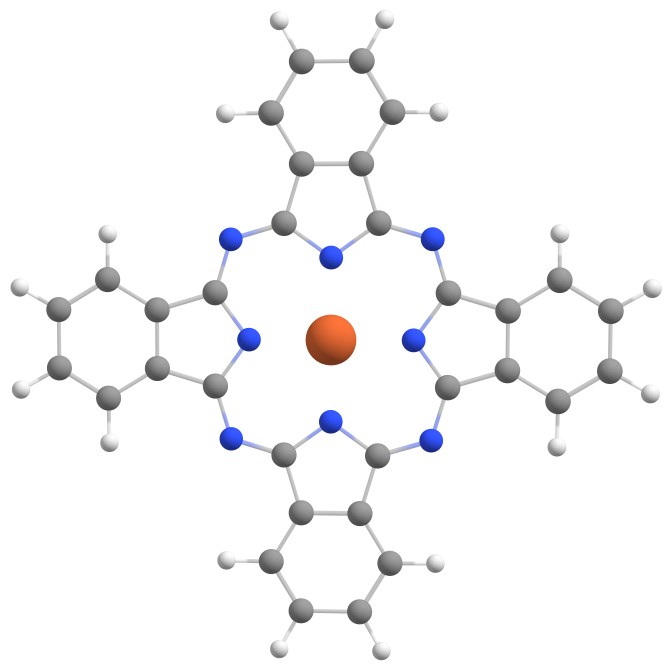 Nc
Np
SFP 2023: XUV and X-ray spectroscopy of phthalocyanines in the gas-phase
8/11
Can we probe localized ultrafast electronic processes?
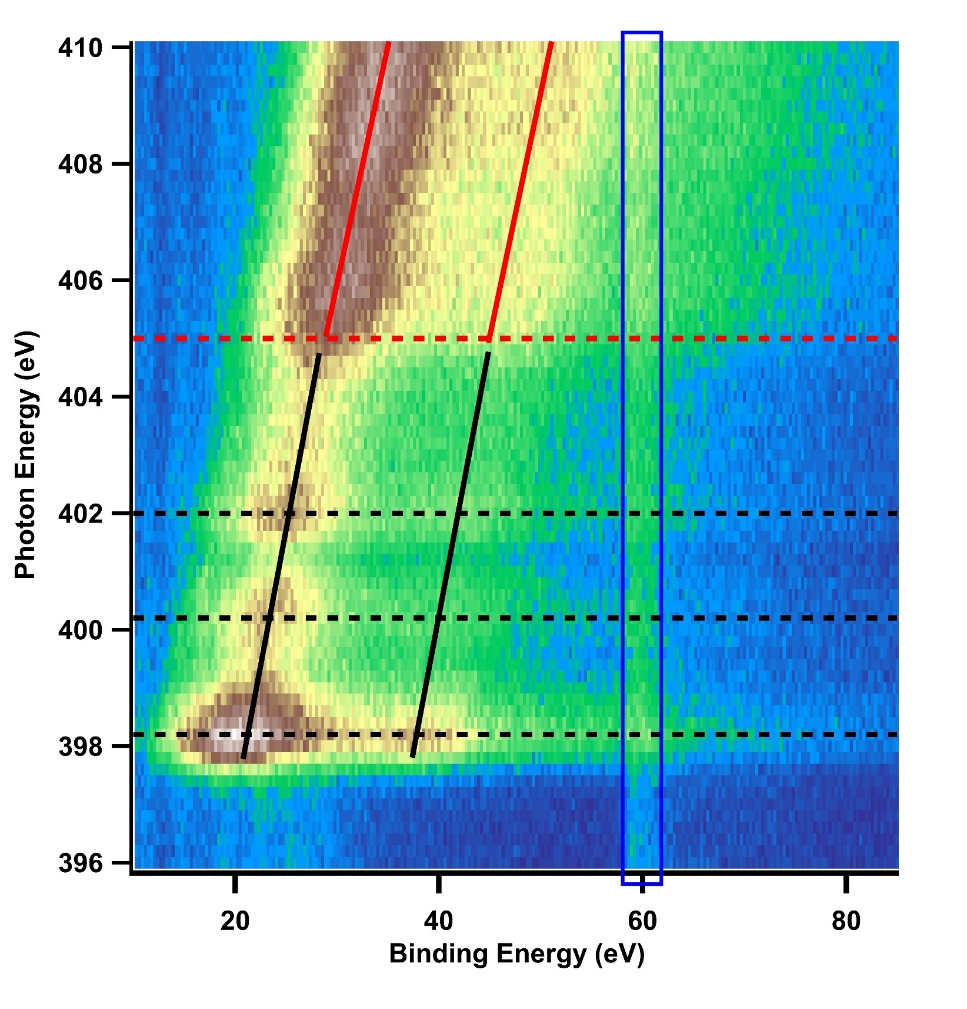 Continuum
3d6
4s0
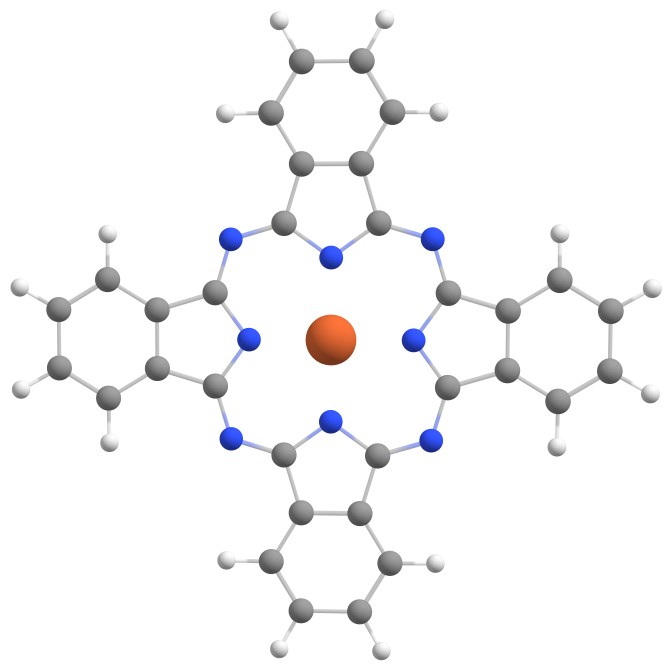 3p6
3s2
2p6
2s2
1s2
Fe2+
Nc
Np
SFP 2023: XUV and X-ray spectroscopy of phthalocyanines in the gas-phase
8/11
Can we probe localized ultrafast electronic processes?
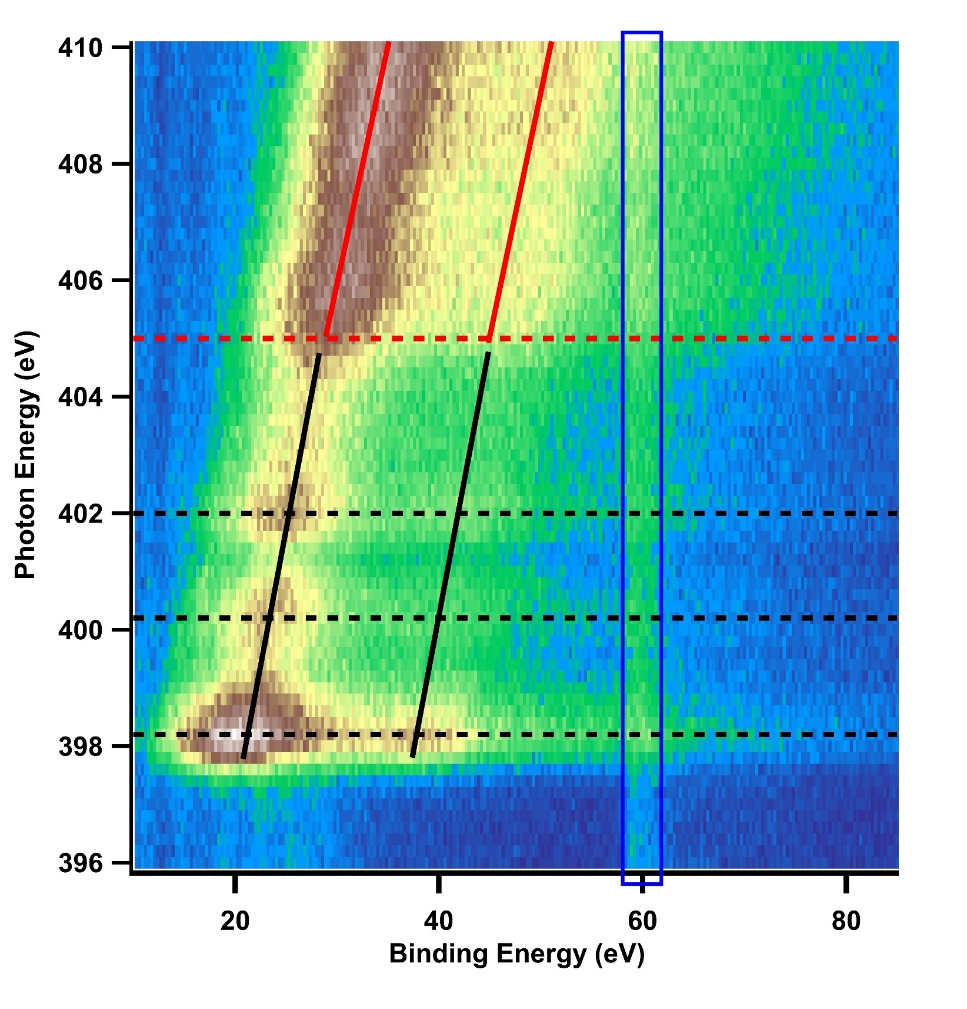 Continuum
3d6
4s0
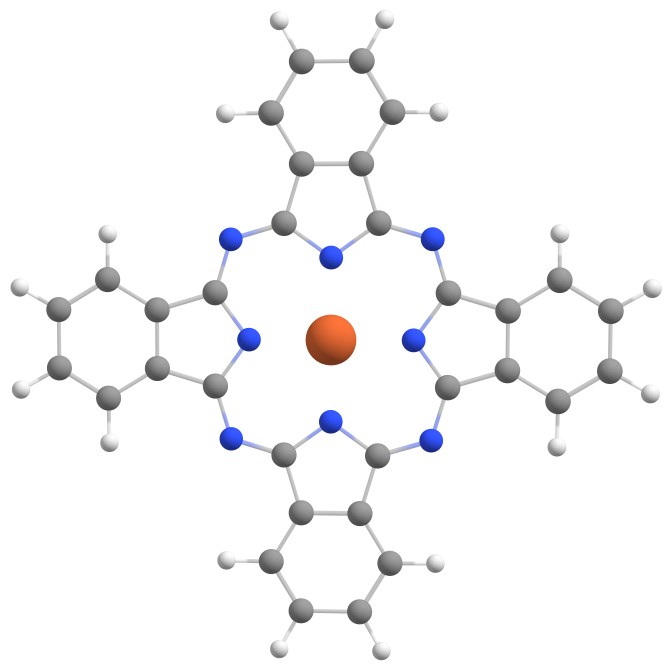 3p6
3s2
2p6
2s2
1s2
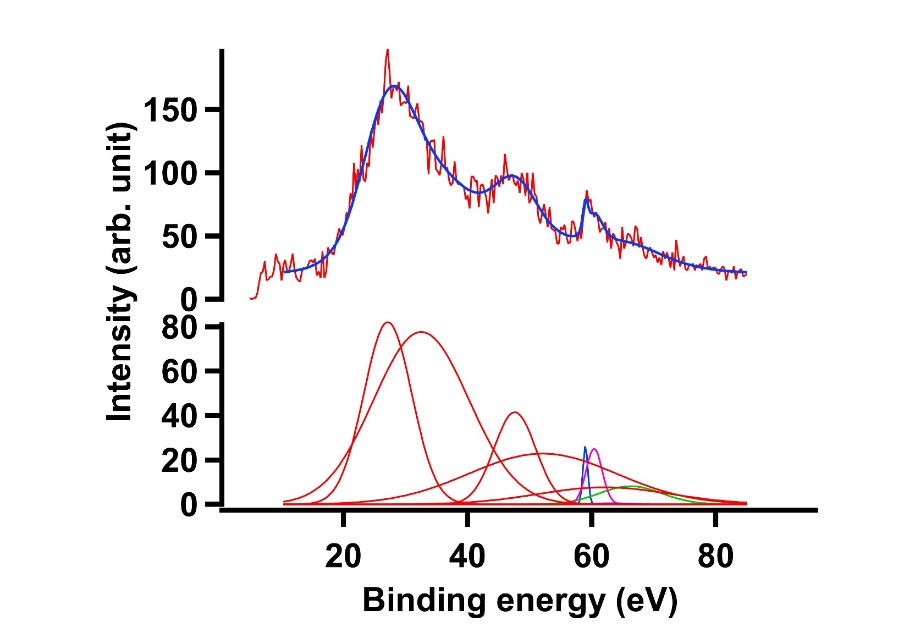 Fe2+
Nc
Np
Step-by-step fitting methodology to extract the cross section (see Manon’s poster)
SFP 2023: XUV and X-ray spectroscopy of phthalocyanines in the gas-phase
8/11
Can we probe localized ultrafast electronic processes?
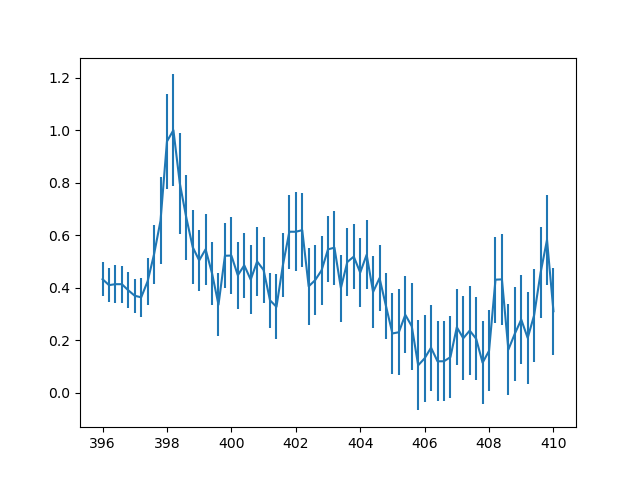 Photon energy (eV)
M. Carrière, …, and G. Goldsztejn, in preparation
SFP 2023: XUV and X-ray spectroscopy of phthalocyanines in the gas-phase
9/11
Can we probe localized ultrafast electronic processes?
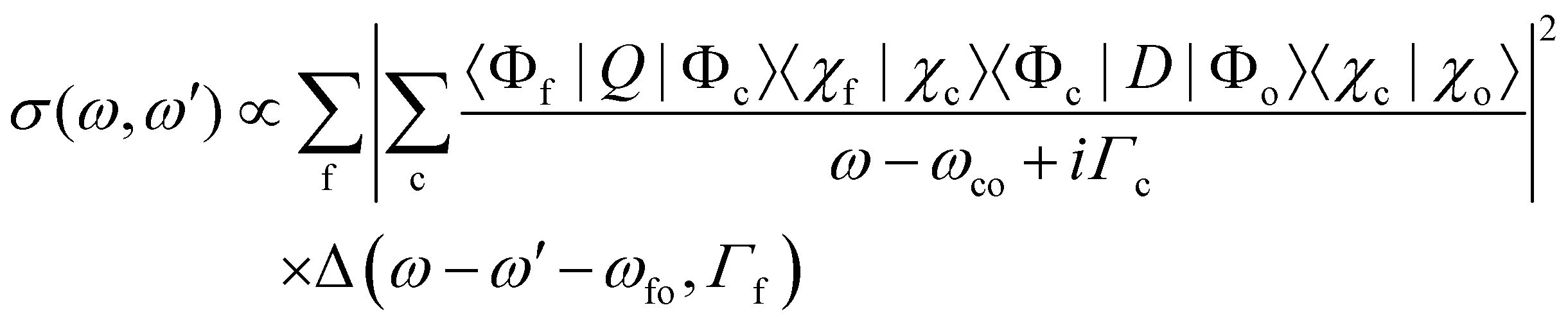 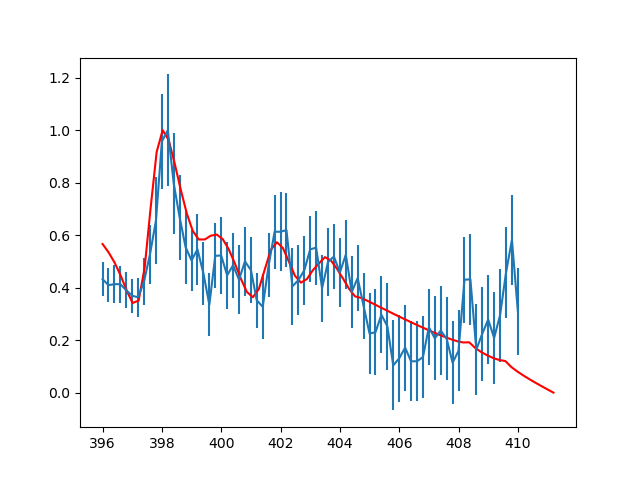 Same formula, but… few approximations later
Photon energy (eV)
M. Carrière, …, and G. Goldsztejn, in preparation
SFP 2023: XUV and X-ray spectroscopy of phthalocyanines in the gas-phase
9/11
Can we probe localized ultrafast electronic processes?
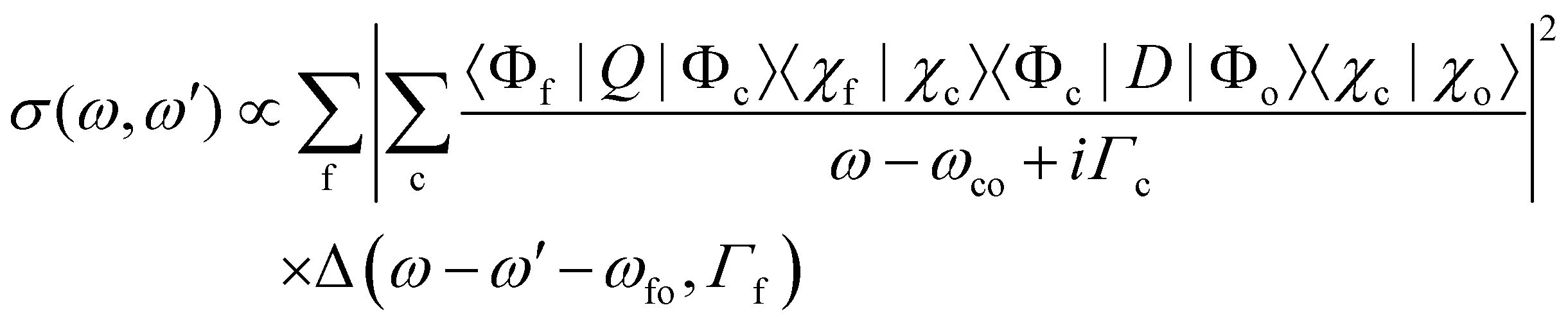 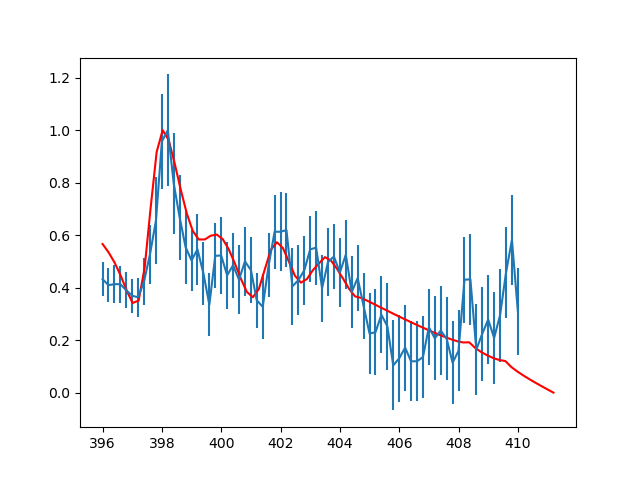 Same formula, but… few approximations later
Resonance from a N 1s discrete state

Decrease after ionization threshold
Photon energy (eV)
M. Carrière, …, and G. Goldsztejn, in preparation
SFP 2023: XUV and X-ray spectroscopy of phthalocyanines in the gas-phase
9/11
Can we probe localized ultrafast electronic processes?
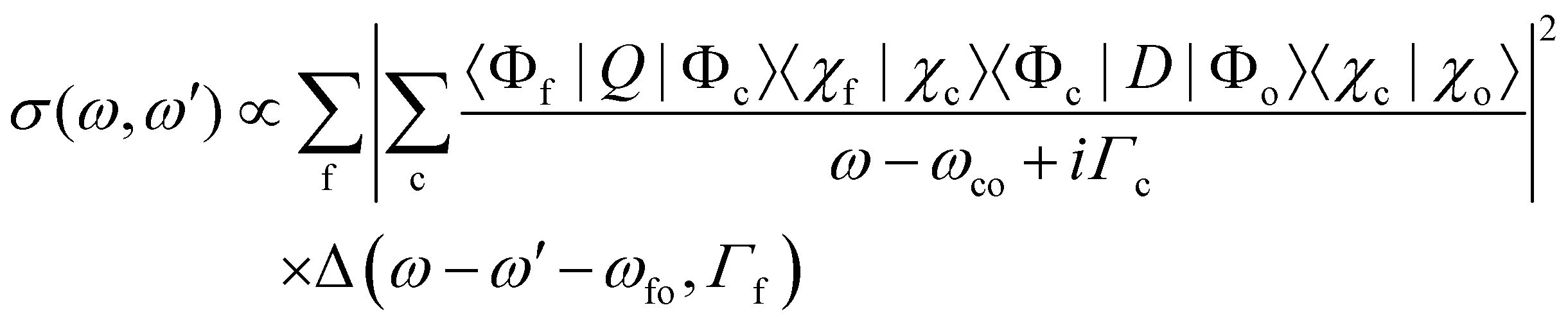 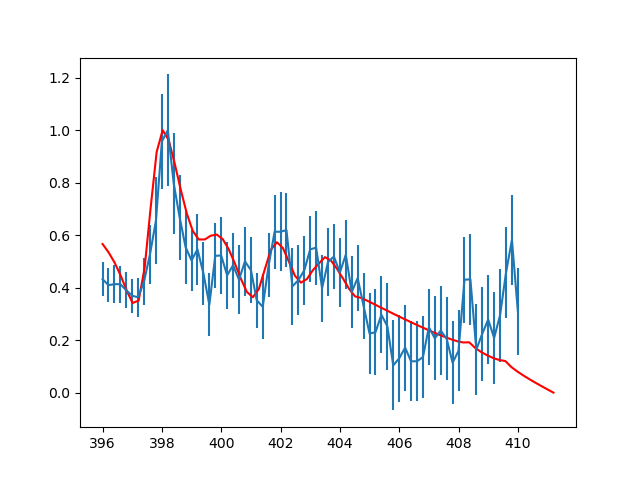 Same formula, but… few approximations later
Resonance from a N 1s discrete state

Decrease after ionization threshold

Plateau due to electronic interferences between discrete states
Photon energy (eV)
M. Carrière, …, and G. Goldsztejn, in preparation
SFP 2023: XUV and X-ray spectroscopy of phthalocyanines in the gas-phase
9/11
Can we probe localized ultrafast electronic processes?
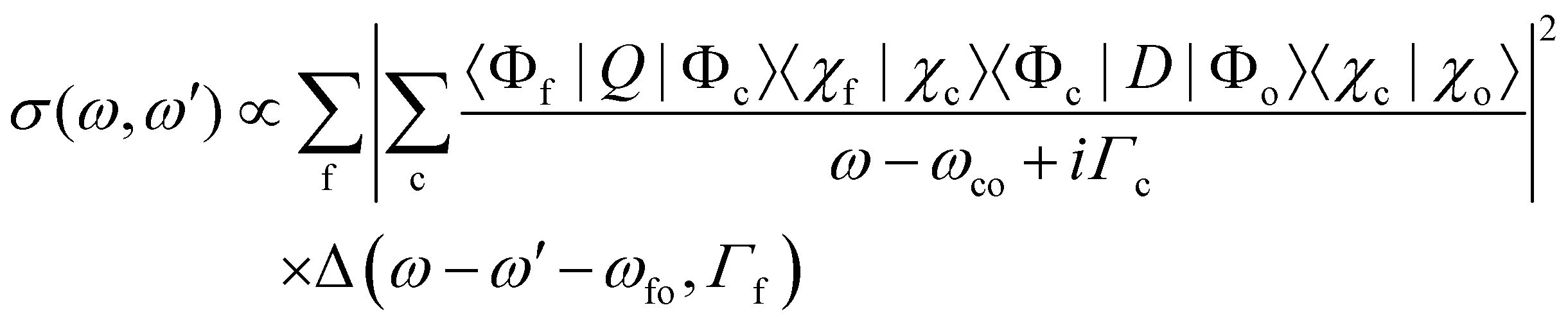 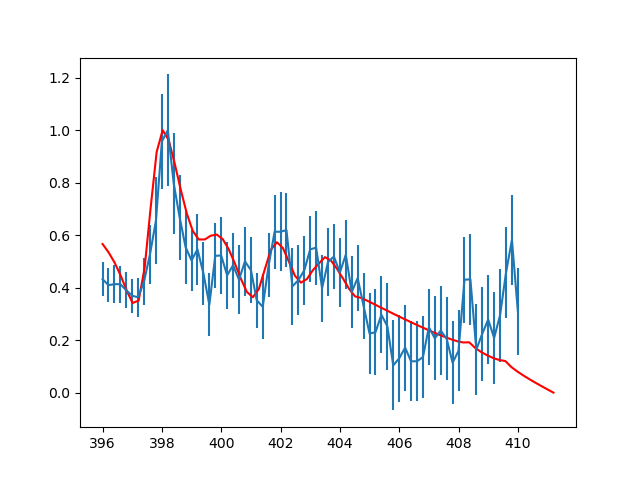 Same formula, but… few approximations later
Resonance from a N 1s discrete state

Decrease after ionization threshold

Plateau due to electronic interferences between discrete states

Fano-type interferences between continua states
Photon energy (eV)
M. Carrière, …, and G. Goldsztejn, in preparation
SFP 2023: XUV and X-ray spectroscopy of phthalocyanines in the gas-phase
9/11
Can we probe localized ultrafast electronic processes?
Interatomic Coulomb decay (ICD) like 
+ electronic states’ interferences
OM*
3p
60 eV
398 eV
1s
Fe
N
M. Carrière, …, and G. Goldsztejn, in preparation
SFP 2023: XUV and X-ray spectroscopy of phthalocyanines in the gas-phase
10/11
Can we probe localized ultrafast electronic processes?
Interatomic Coulomb decay (ICD) like 
+ electronic states’ interferences
OM*
3p
60 eV
398 eV
1s
Is it related to a particular transition metal?
Fe
N
M. Carrière, …, and G. Goldsztejn, in preparation
SFP 2023: XUV and X-ray spectroscopy of phthalocyanines in the gas-phase
10/11
Can we probe localized ultrafast electronic processes?
Interatomic Coulomb decay (ICD) like 
+ electronic states’ interferences
OM*
3p
60 eV
Cobalt phthalocyanine = no clear sign of ICD
398 eV
1s
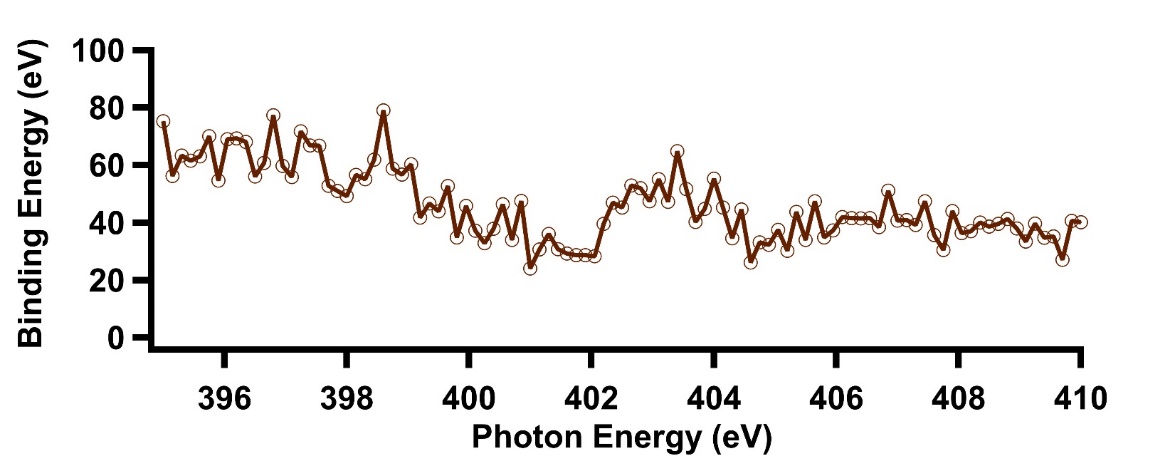 Is it related to a particular transition metal?
Fe
N
M. Carrière, …, and G. Goldsztejn, in preparation
SFP 2023: XUV and X-ray spectroscopy of phthalocyanines in the gas-phase
10/11
Can we probe localized ultrafast electronic processes?
Interatomic Coulomb decay (ICD) like 
+ electronic states’ interferences
OM*
3p
60 eV
Cobalt phthalocyanine = no clear sign of ICD
398 eV
1s
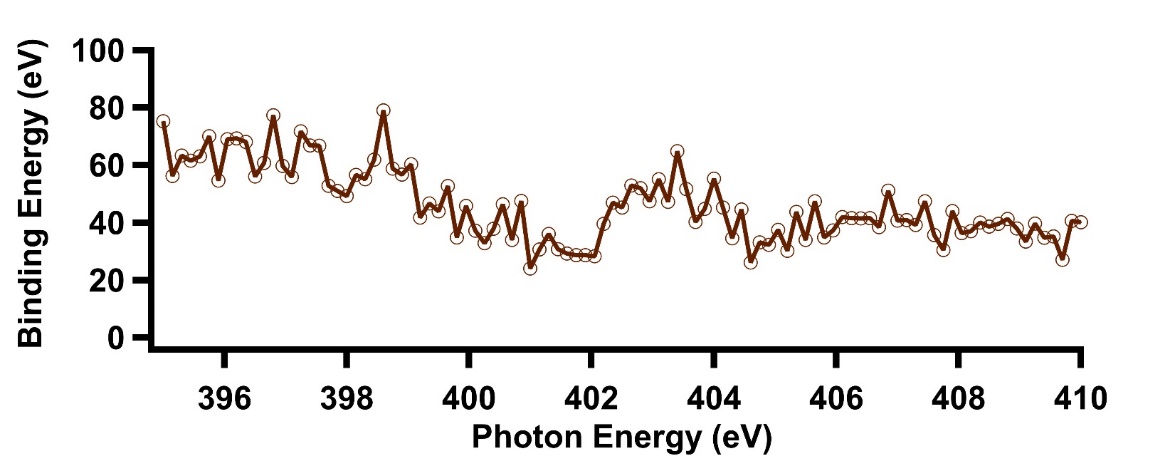 Is it related to a particular transition metal? 

Can you tell us why?
Fe
N
M. Carrière, …, and G. Goldsztejn, in preparation
SFP 2023: XUV and X-ray spectroscopy of phthalocyanines in the gas-phase
10/11
Can we probe localized ultrafast electronic processes?
Interatomic Coulomb decay (ICD) like 
+ electronic states’ interferences
OM*
3p
60 eV
Cobalt phthalocyanine = no clear sign of ICD
398 eV
1s
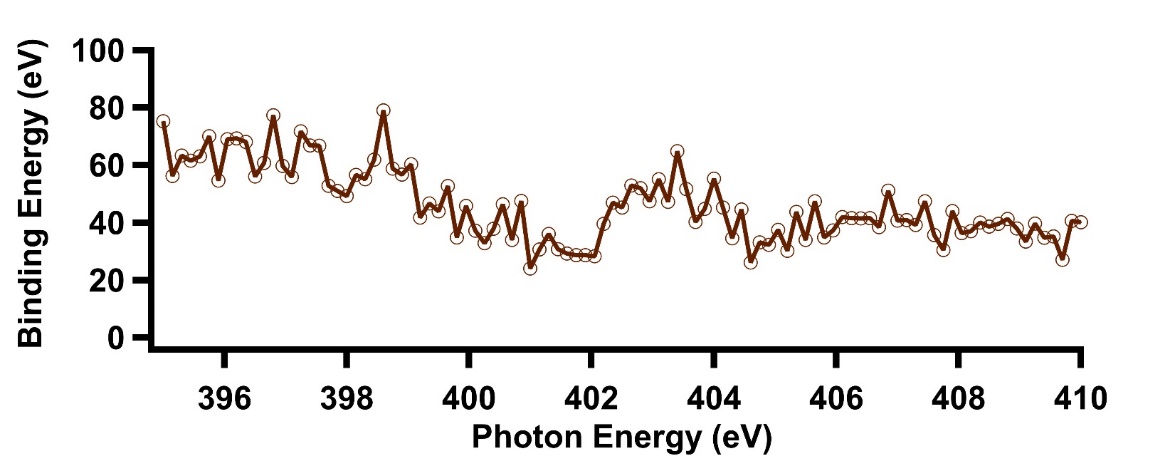 Is it related to a particular transition metal? 

Can you tell us why?
Fe
N
NO
M. Carrière, …, and G. Goldsztejn, in preparation
SFP 2023: XUV and X-ray spectroscopy of phthalocyanines in the gas-phase
10/11
Takeaway message
It is possible to have access to subtle, ultrafast, localized dynamical processes or to electronic configurations:

Information is a bit more blurry
Requires more spectra in various regions of the incident energy
And on related molecules
To accept doing (severe) approximations in the simulations

Ways to improve:

Having a better-resolved spectroscopy
New evaporation method
Supersonic expansion to cool the molecules
New spectrometer
Having better theoretical methods
Currently under development, see A. Piard’s poster
SFP 2023: XUV and X-ray spectroscopy of phthalocyanines in the gas-phase
11/11
Acknowledgments
ISMO
Collaborations
PLEIADES
R. Püttner (Freïe Universitat, Berlin)
M. Briant (NIMBE, CEA Saclay)
M. Simon (LCPMR, Paris)
J. Bozek
A. Milosavljević
E. Robert
M. Carrière
A. Piard (master student)
A. Kumar (post-doc)
J. Laurent (master student, 2021)
D. Cubaynes
N. Shafizadeh
B. Soep
P. Çarçabal
Thank you for your attention
Don’t forget the posters
Manon Carrière
Apolline Piard
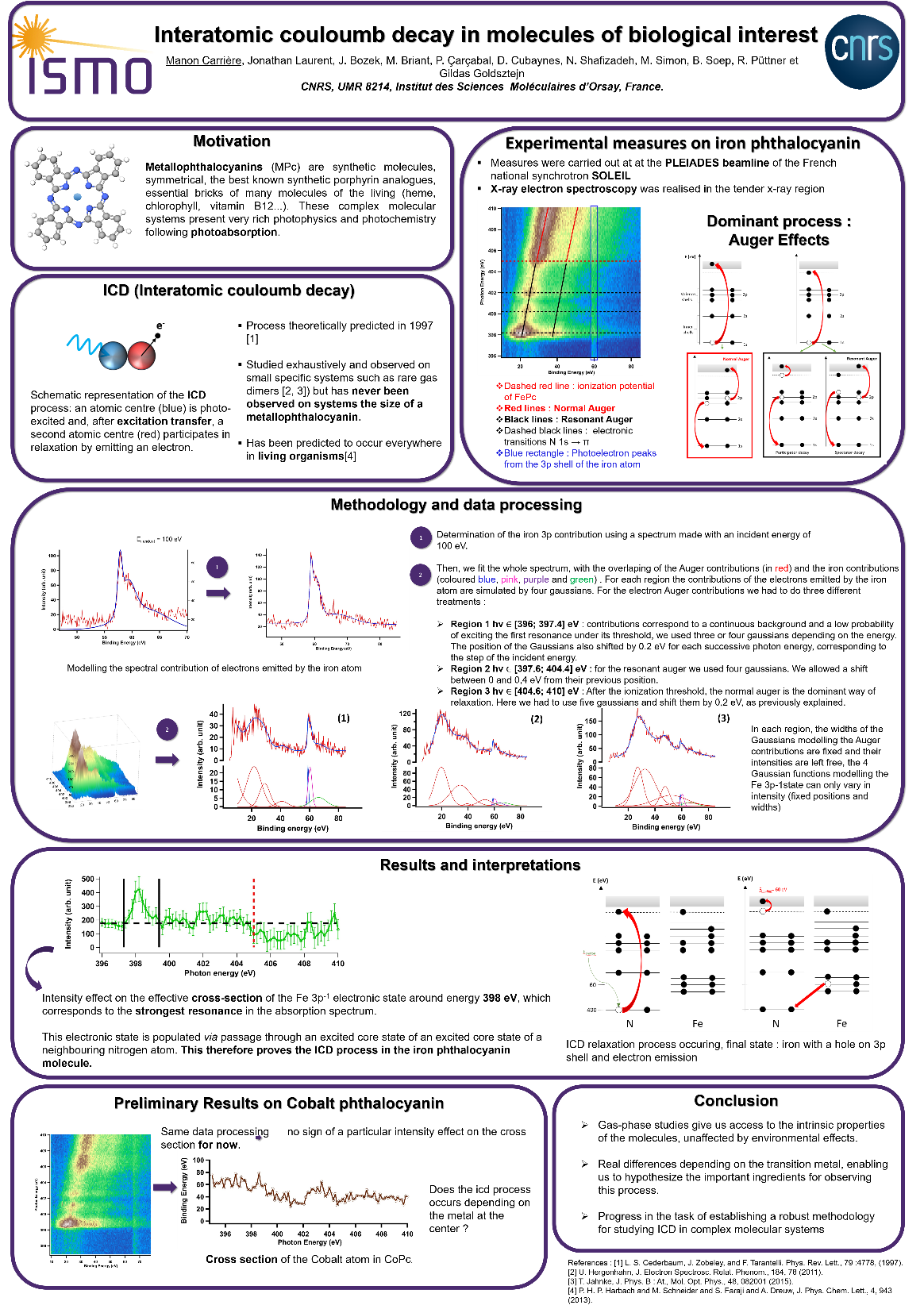 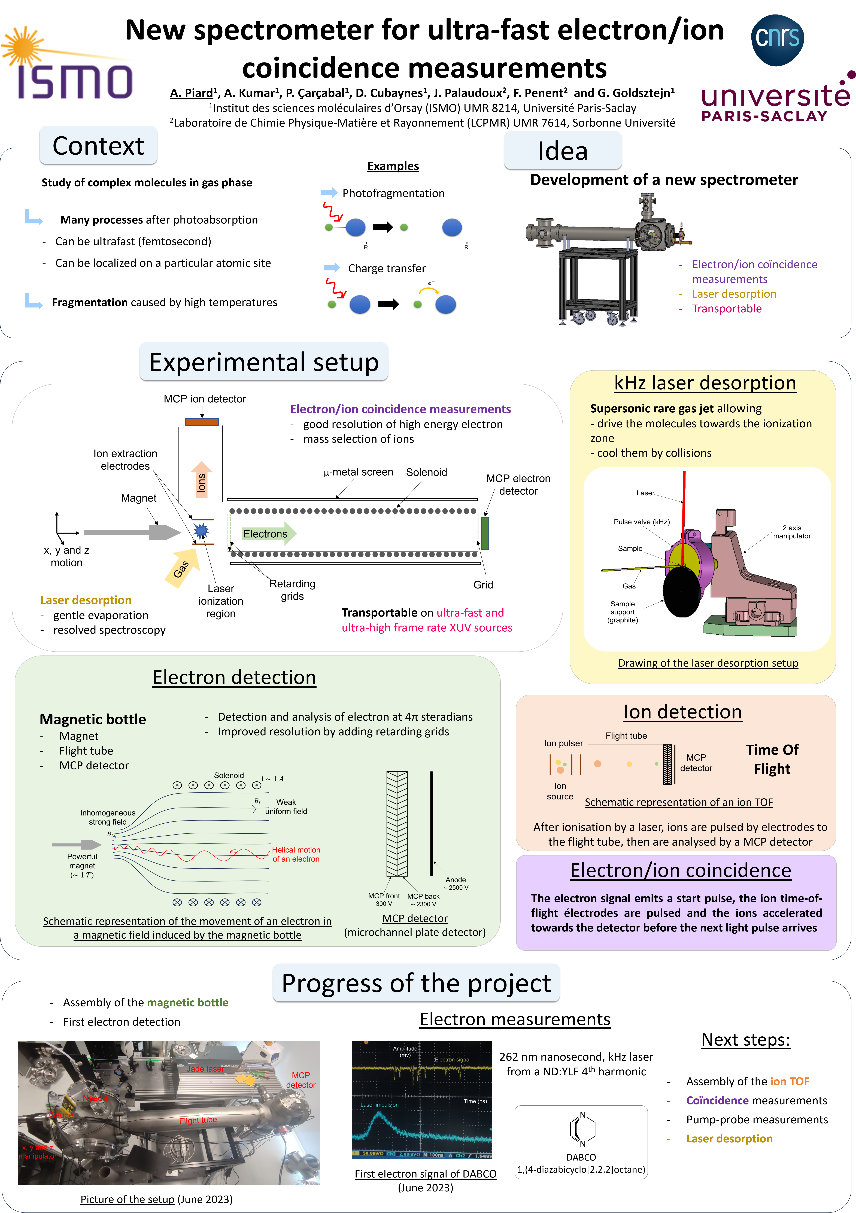